KHOA HỌC LỚP 5
Lớp 5A5
VIDEO
NHỮNG CON SỐ ĐÁNG BÁO ĐỘNG
BỆNH SỐT  XUẤT HUYẾT
Trang 28, 29
(SGK)
MỤC TIÊU
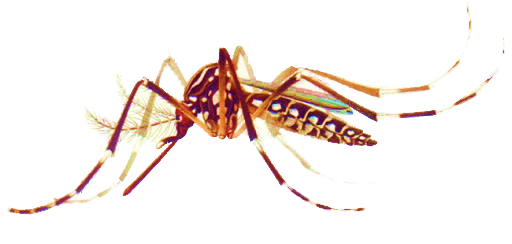 - Nêu tác nhân, đường lây truyền bệnh sốt xuất huyết.
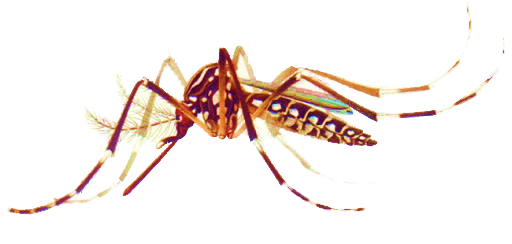 - Nhận ra sự nguy hiểm của bệnh sốt xuất huyết.
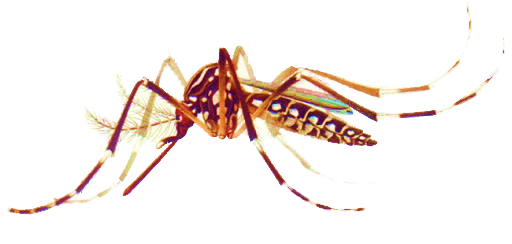 - Thực hiện các cách diệt muỗi và tránh không để muỗi đốt.
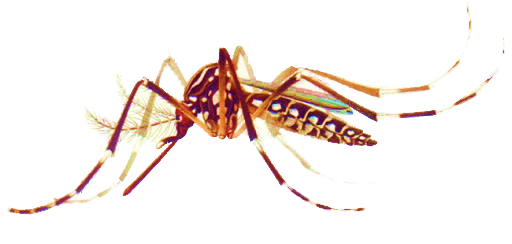 - Có ý thức trong việc ngăn chặn không cho muỗi sinh sản và đốt người.
1. Tác nhân, con đường gây bệnh và sự nguy hiểm của bệnh sốt xuất huyết.
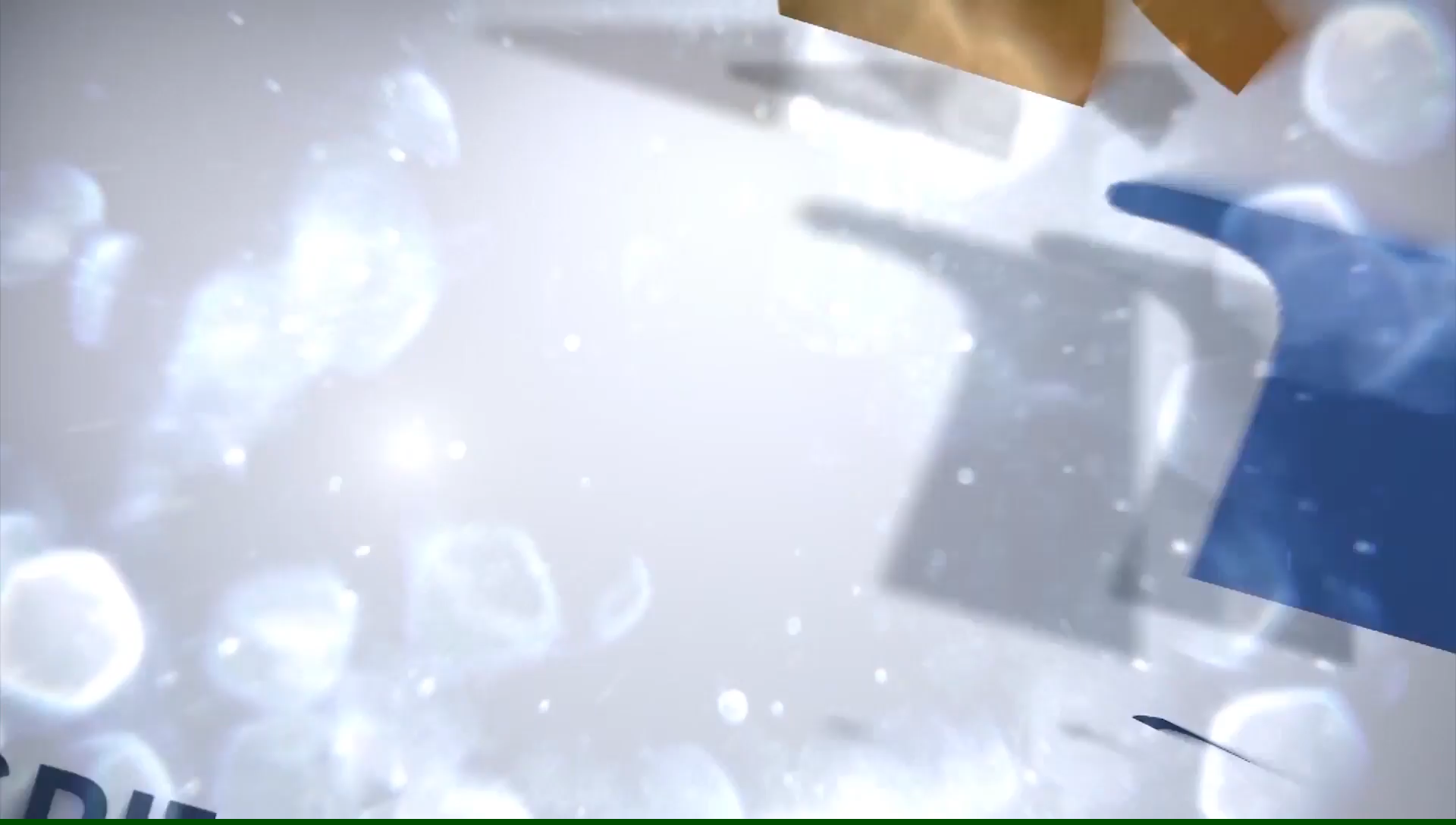 Em hãy xem đoạn video, kết hợp với việc đọc thông tin trang 28 SGK để trả lời các câu hỏi sau:
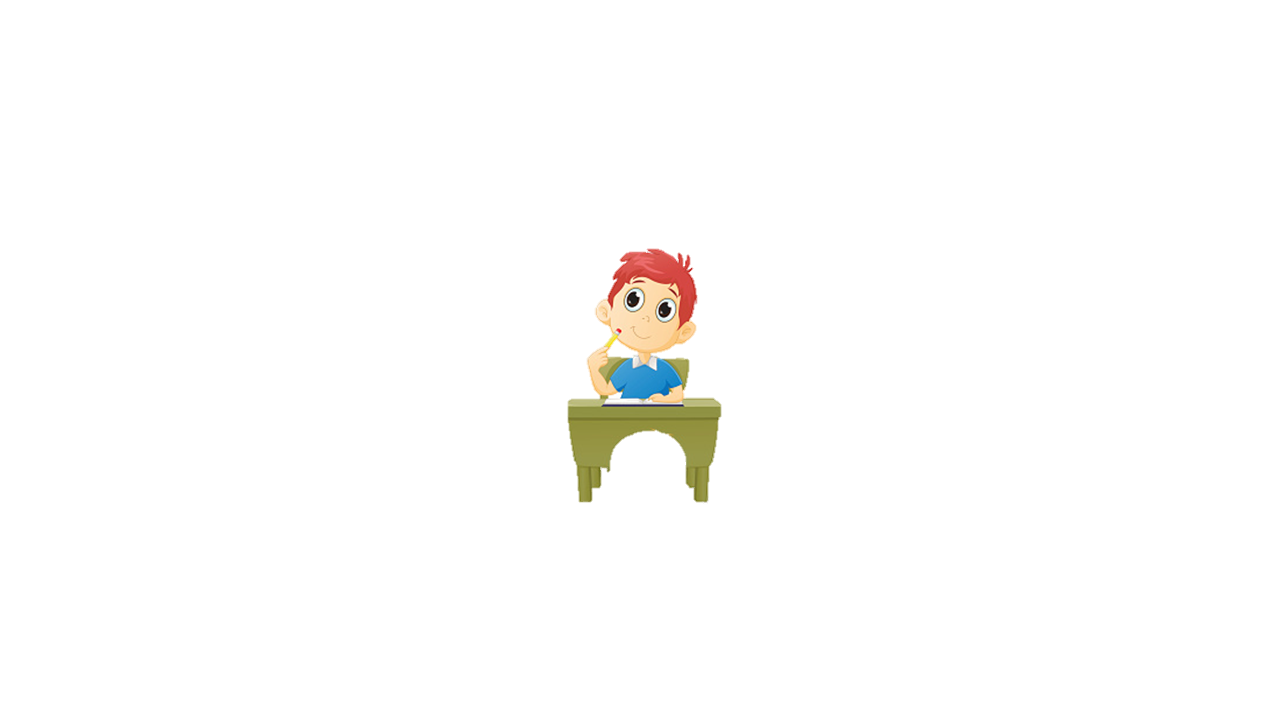 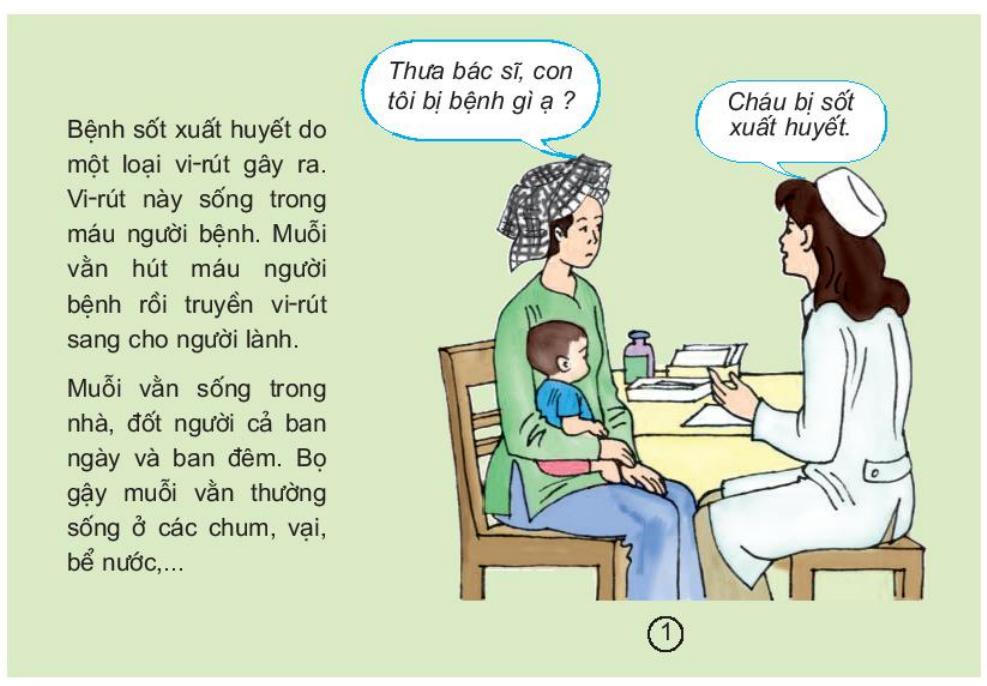 Trò chơi: “Dũng sĩ Diệt muỗi”
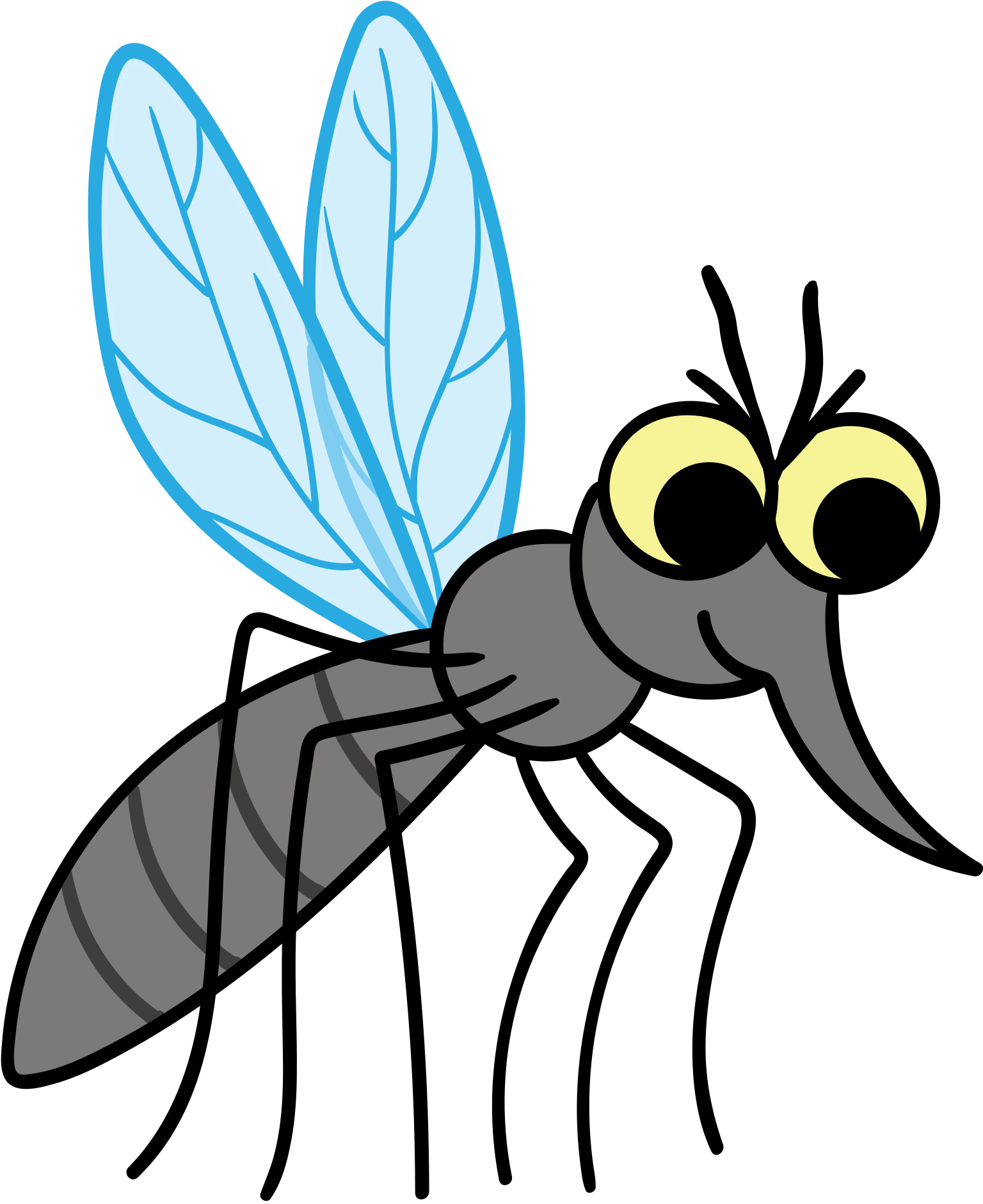 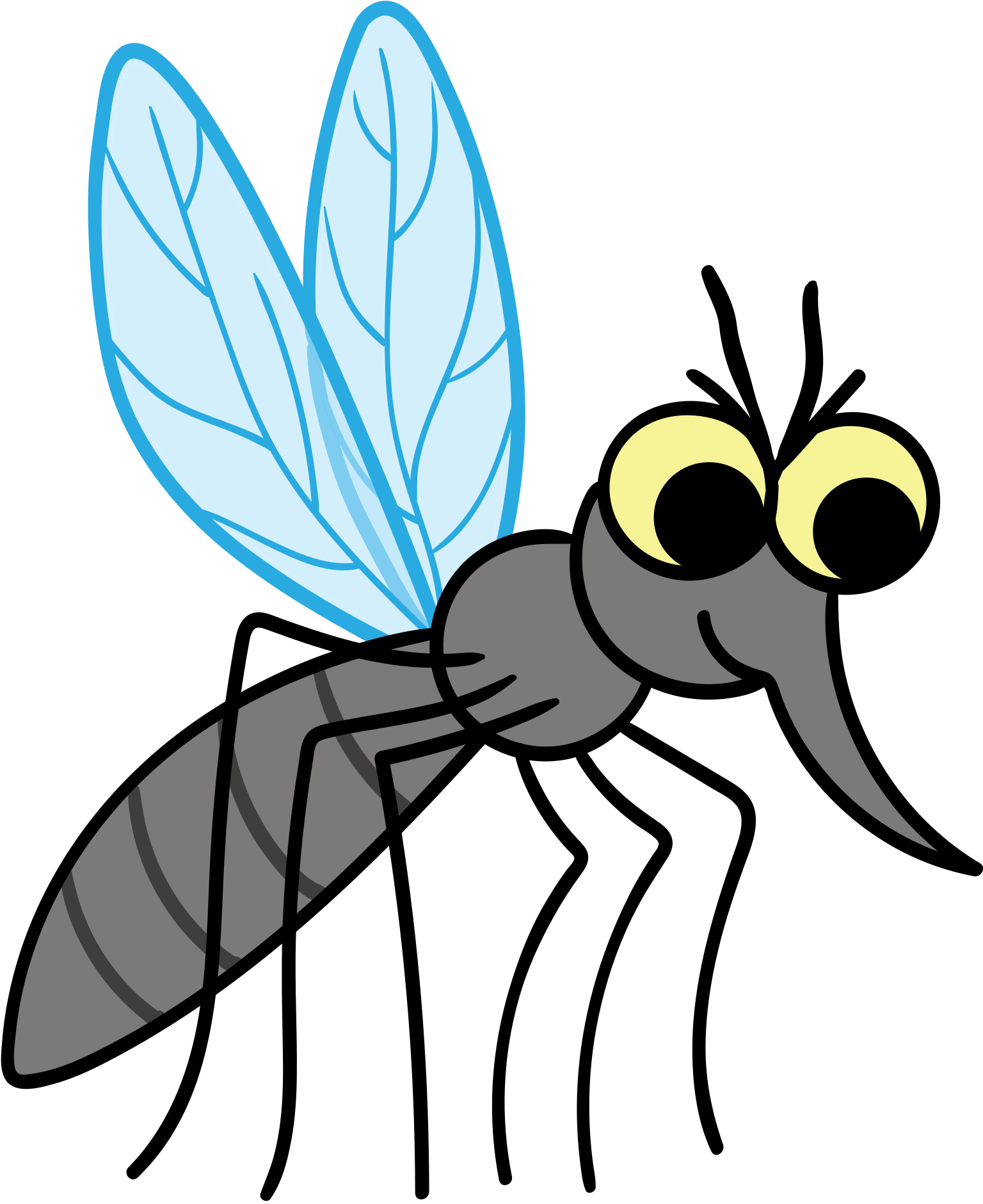 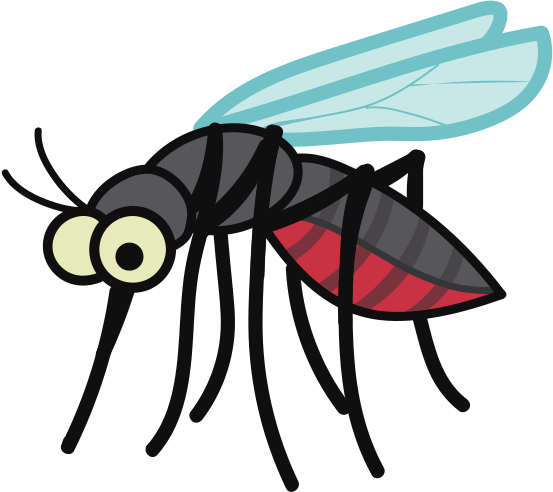 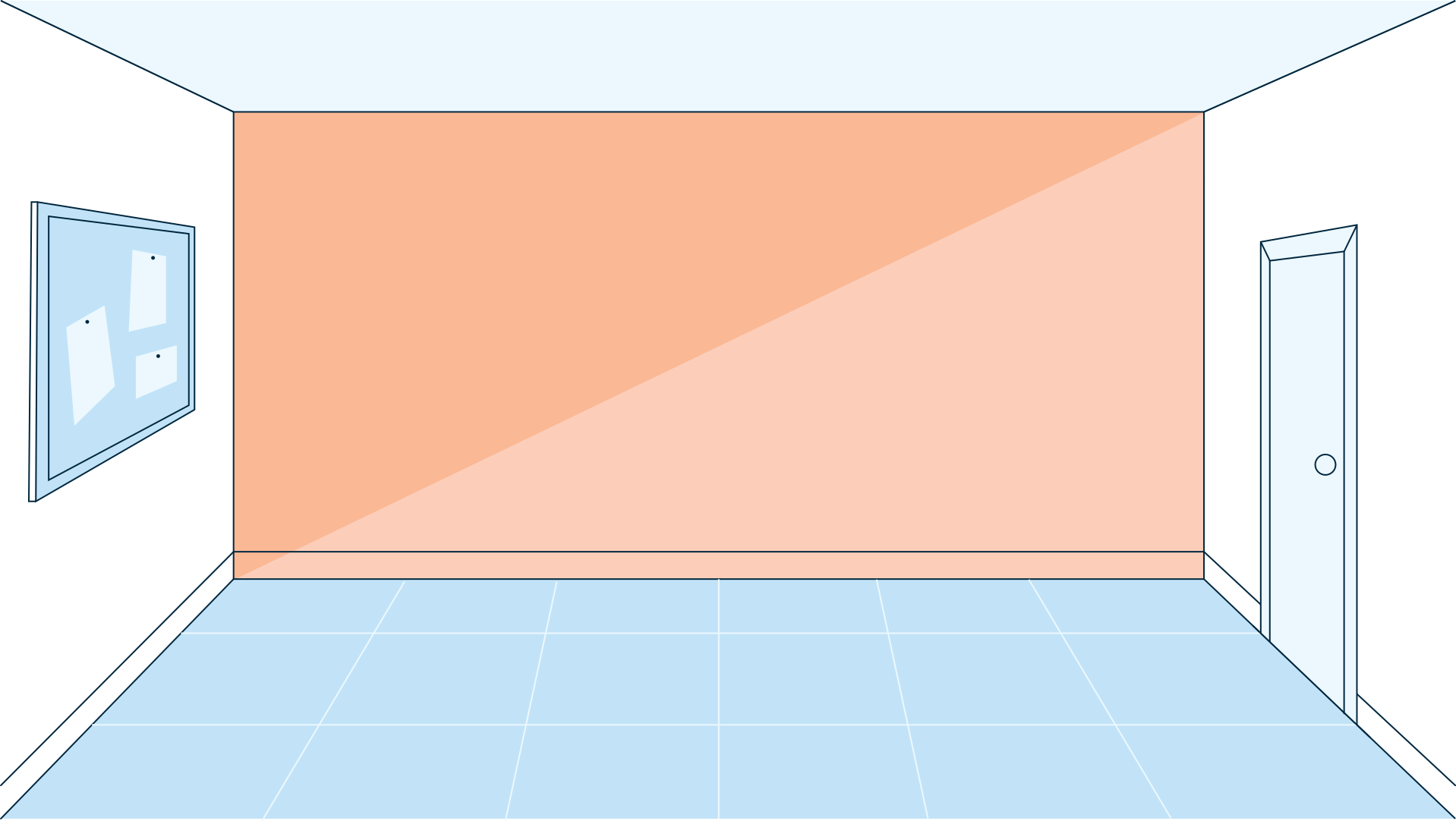 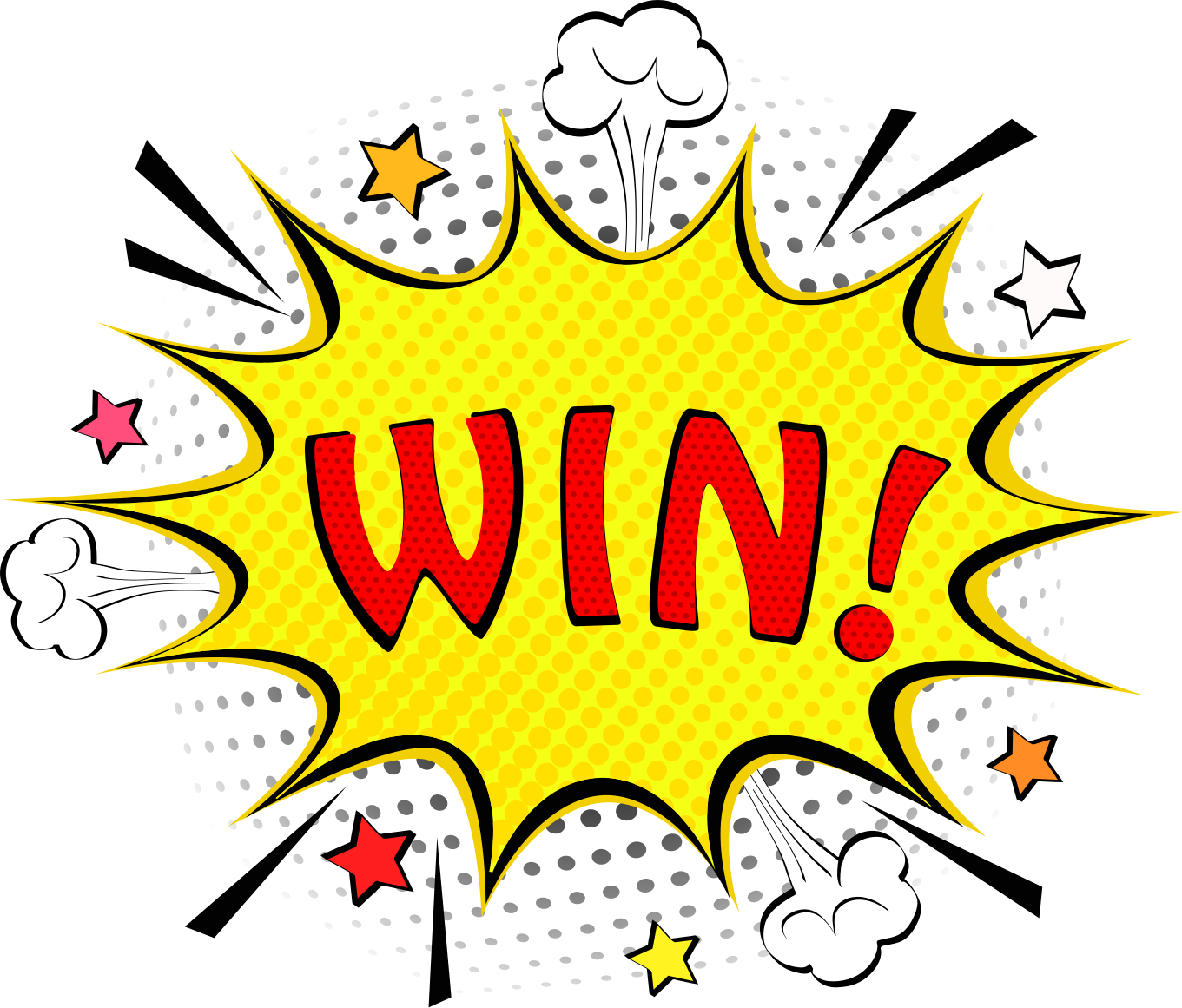 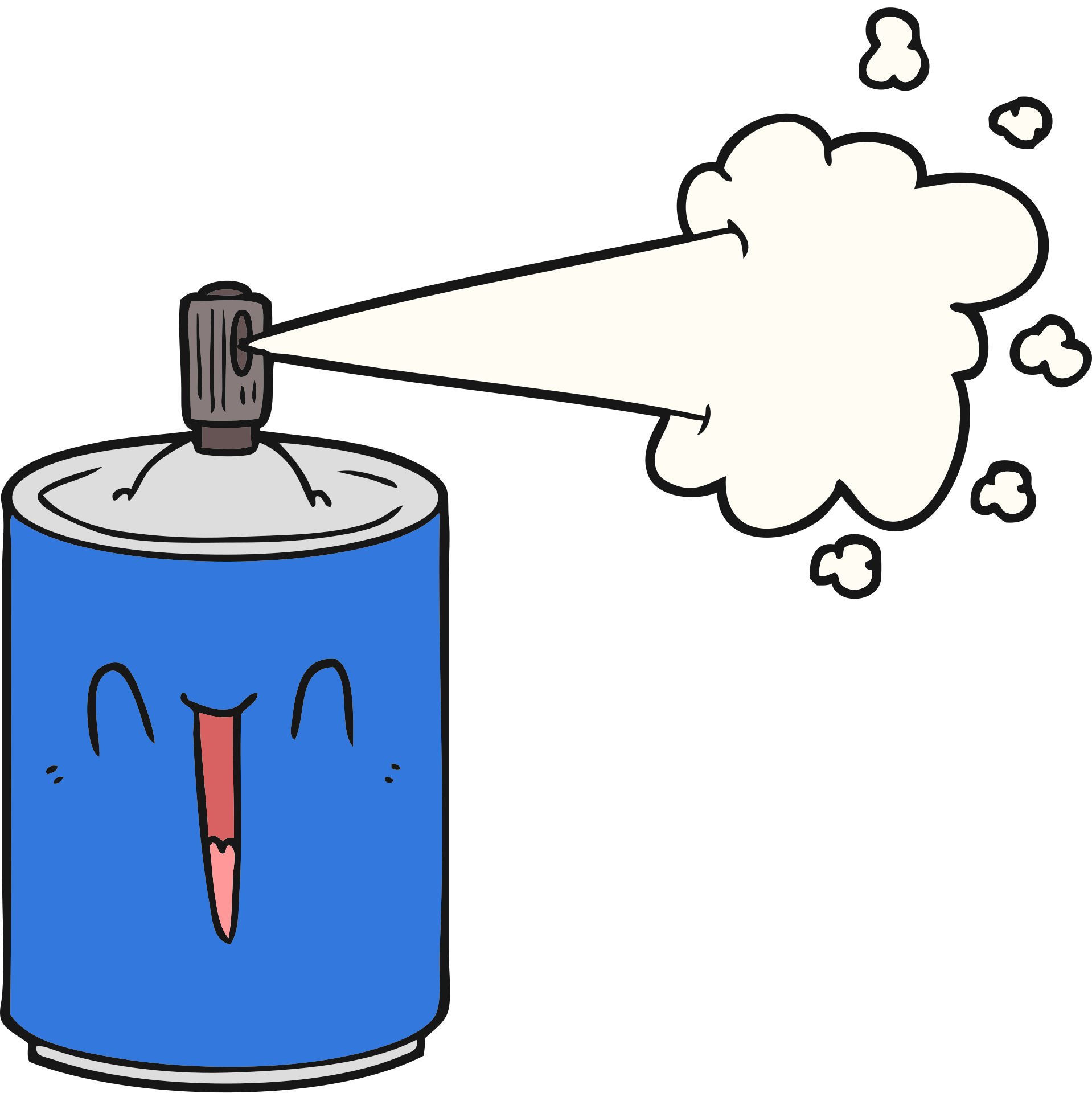 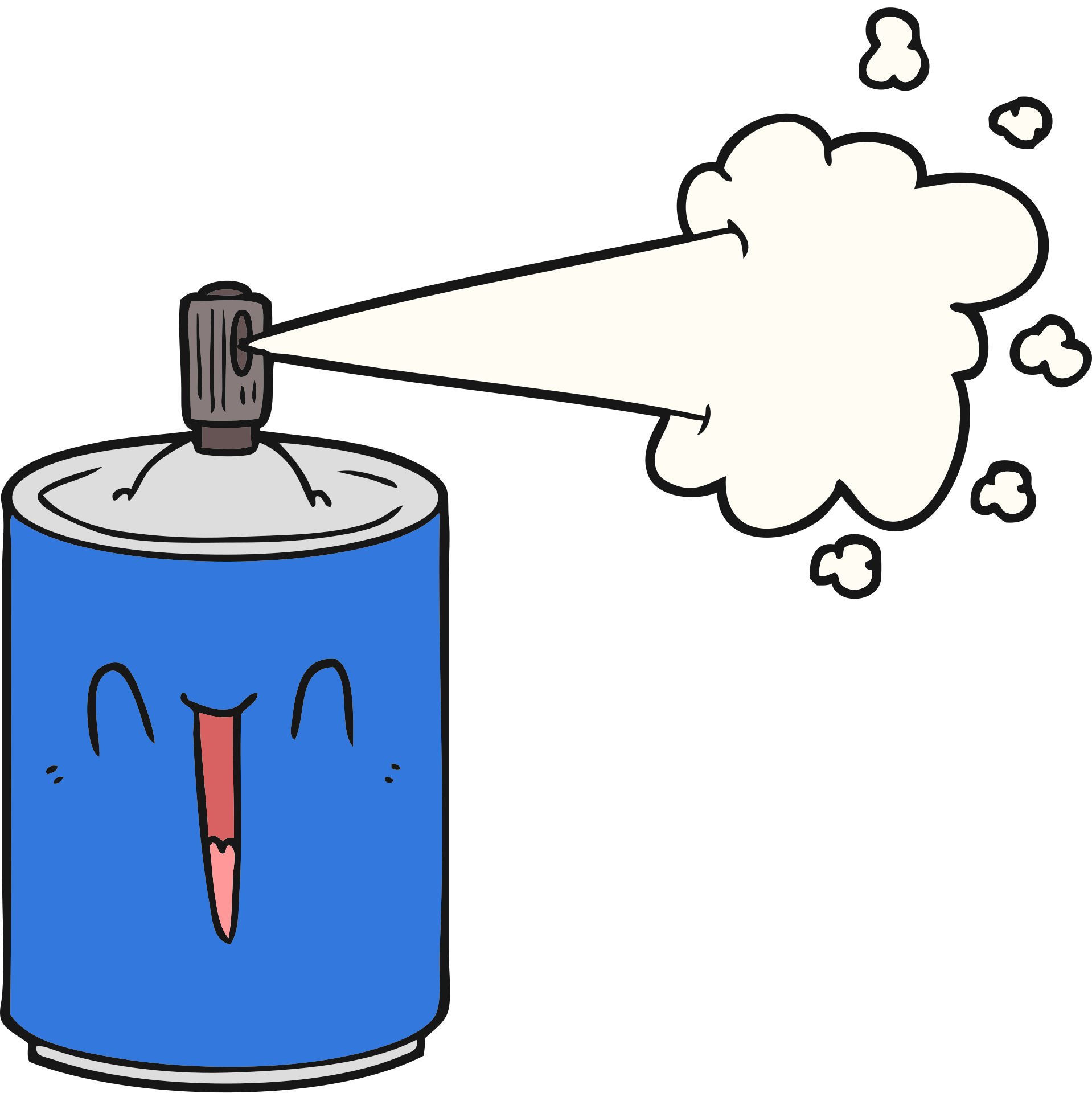 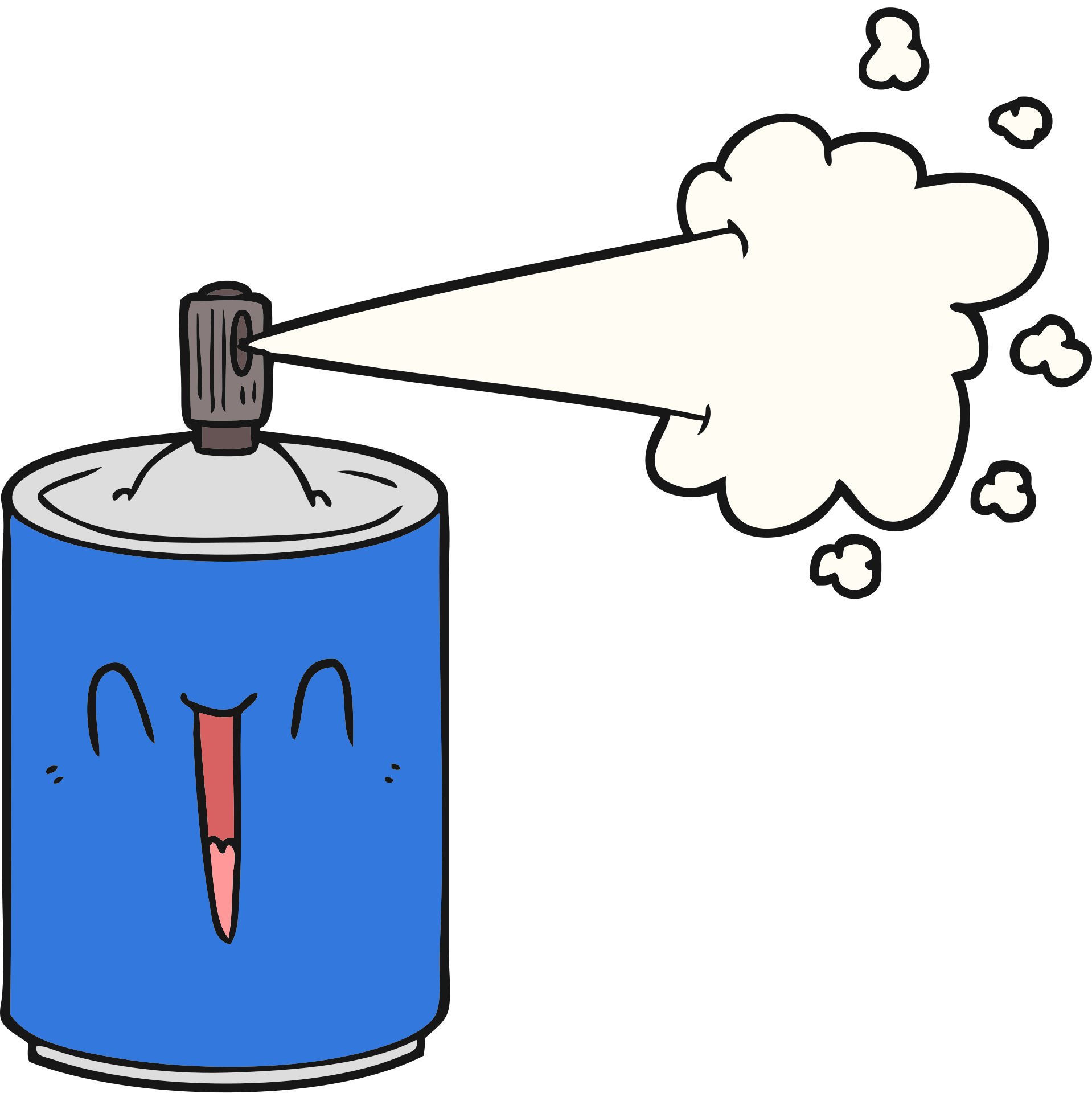 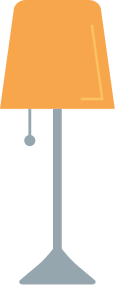 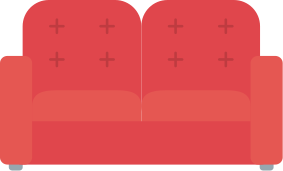 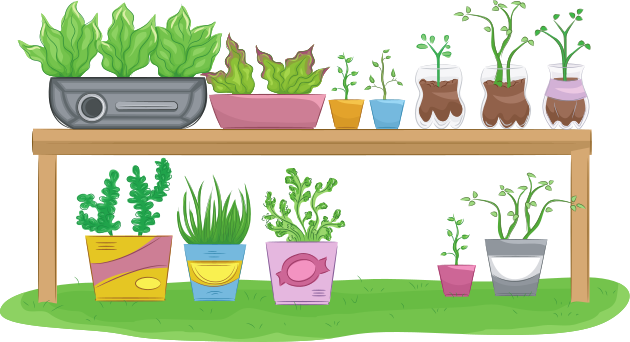 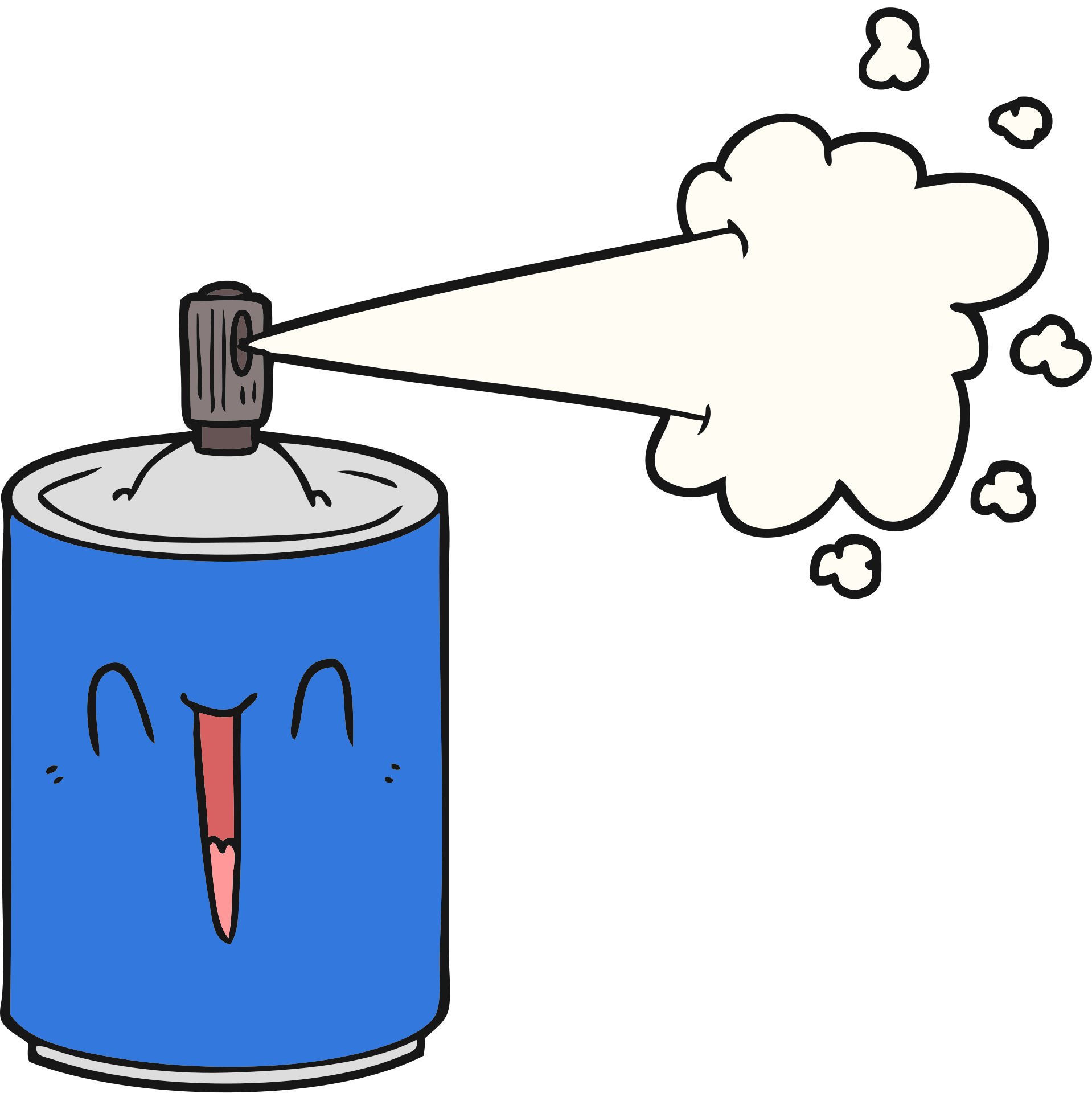 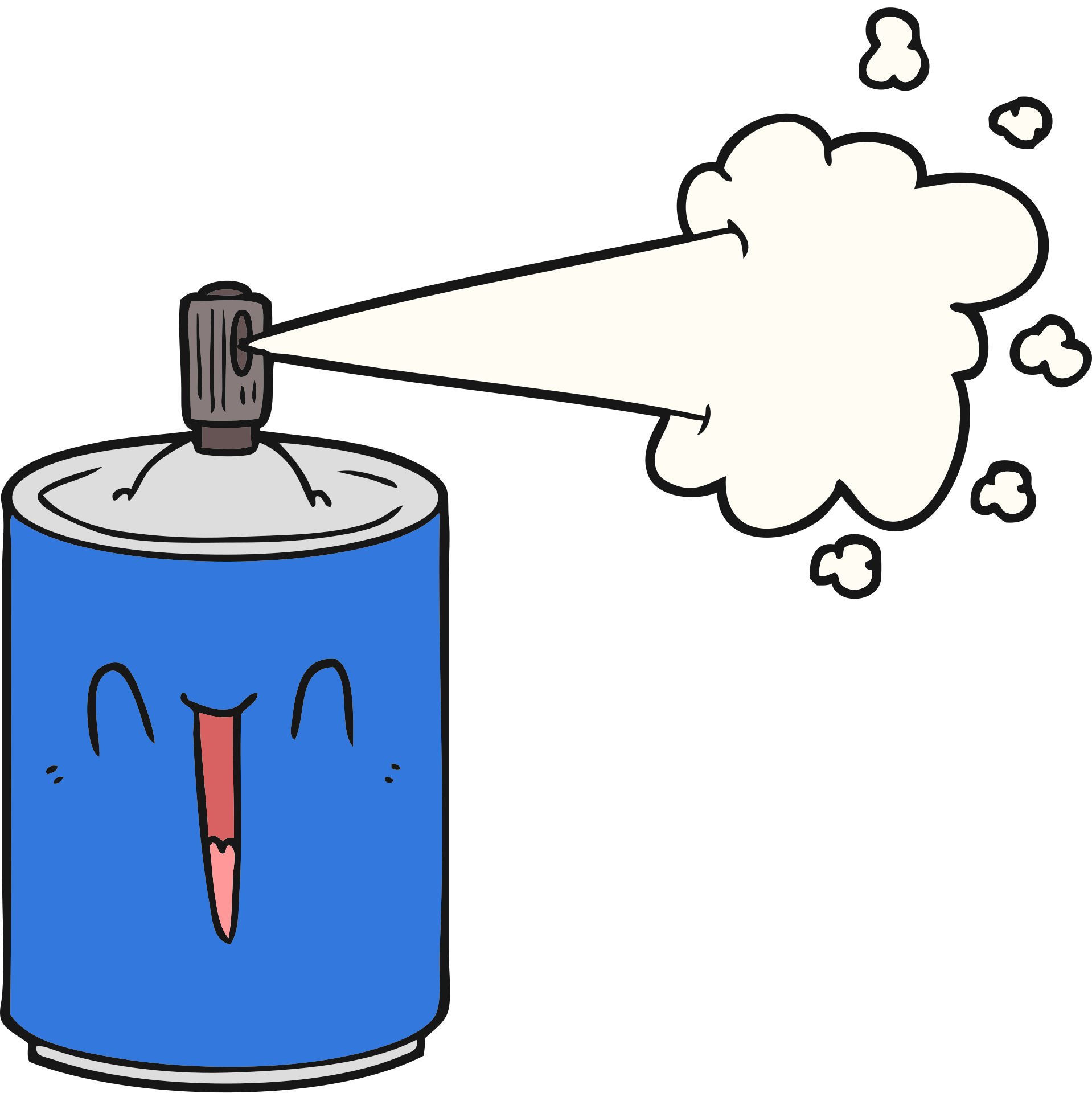 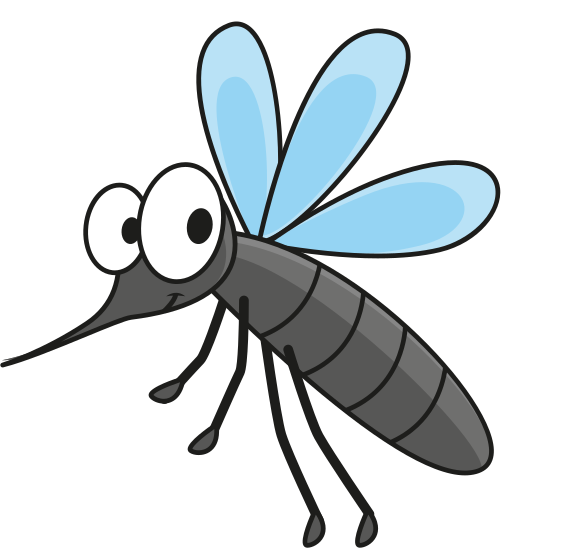 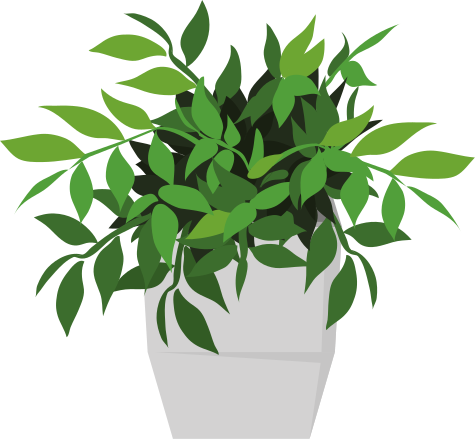 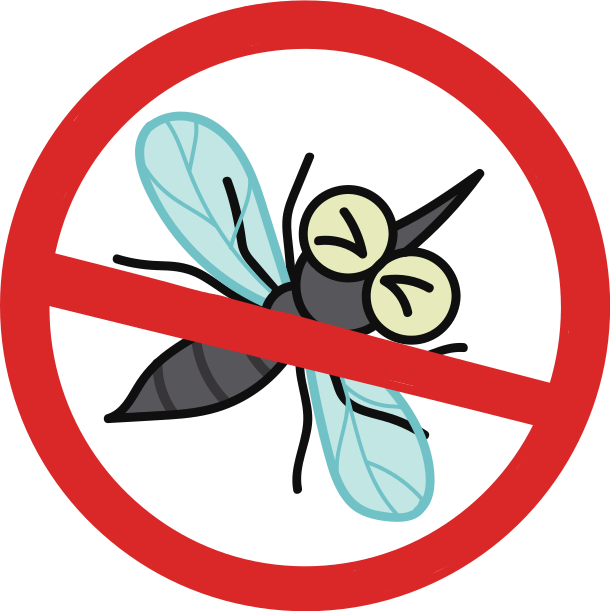 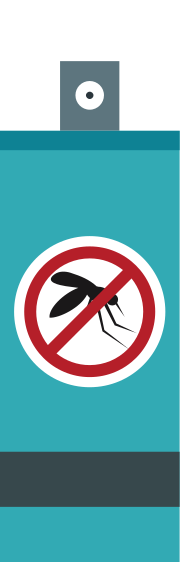 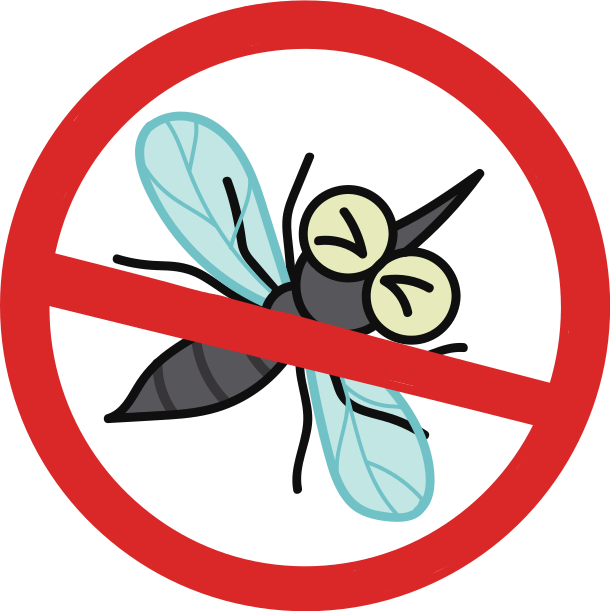 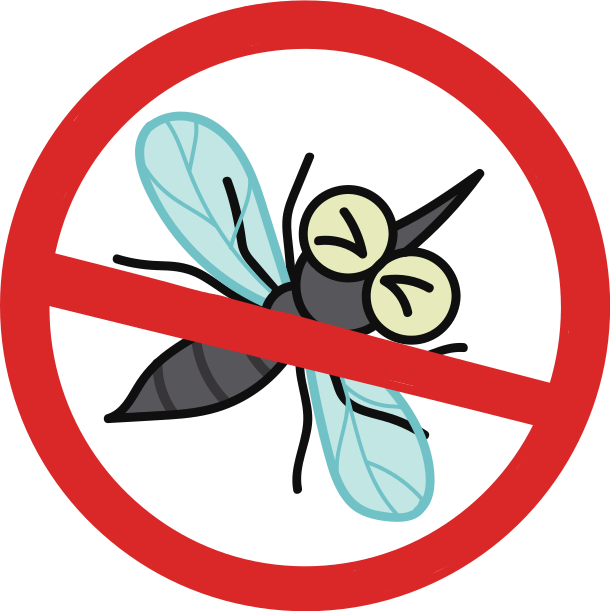 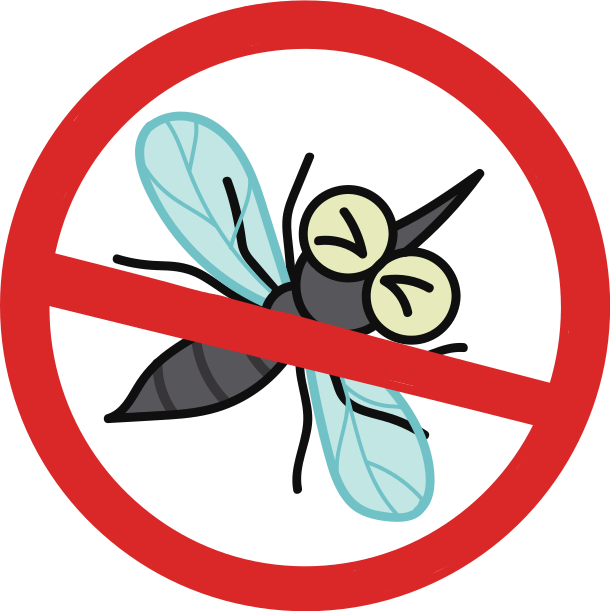 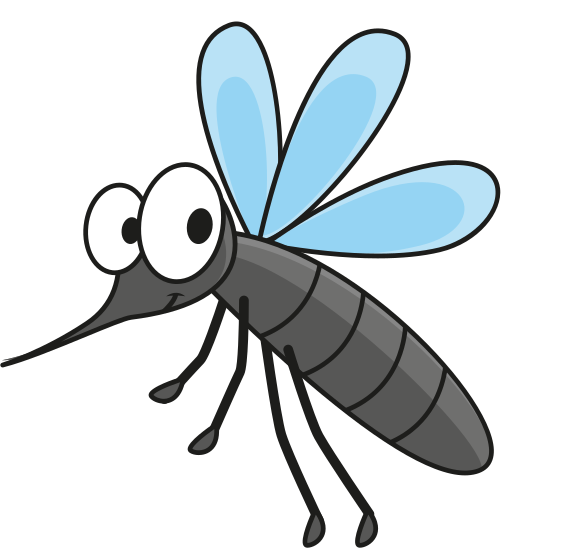 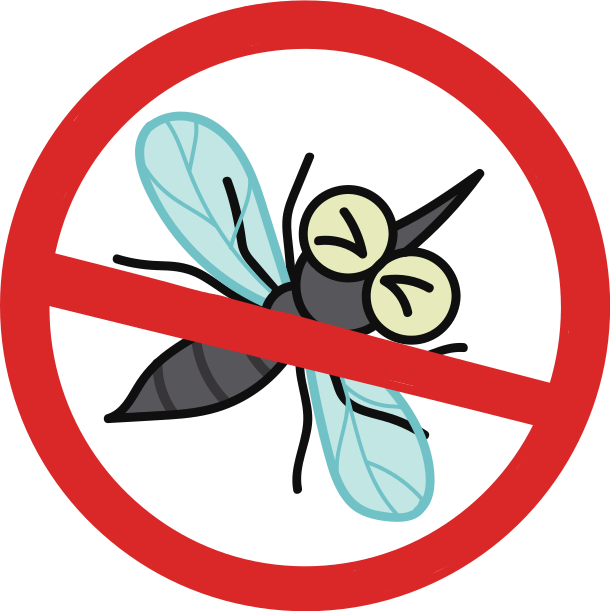 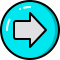 [Speaker Notes: Nhấn play
Chọn hình con muỗi để qua câu hỏi
Nhấn bình xịt bên trái để ra chữ win
Nhấn dấu mũi tên bên phải để qua phần tiếp theo.]
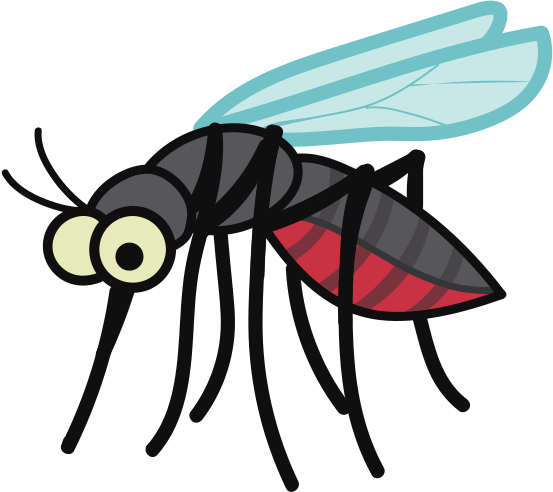 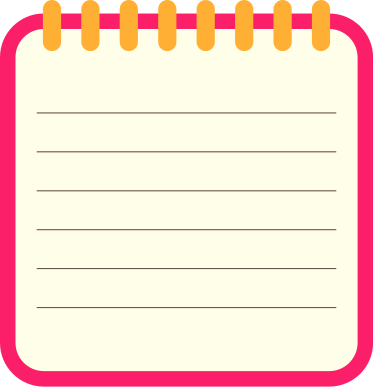 Câu 1: Tác nhân gây ra bệnh sốt xuất huyết là gì?
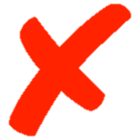 A. Vi khuẩn
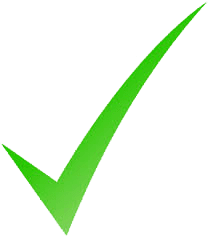 B. Vi-rút
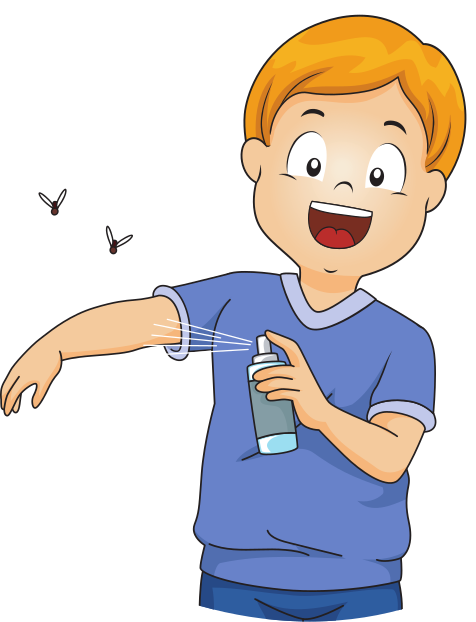 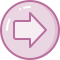 [Speaker Notes: Nhấn chọn vào đáp án.
Nhấn đấu mũi tên bên trái để trở về căn phòng diệt muỗi.]
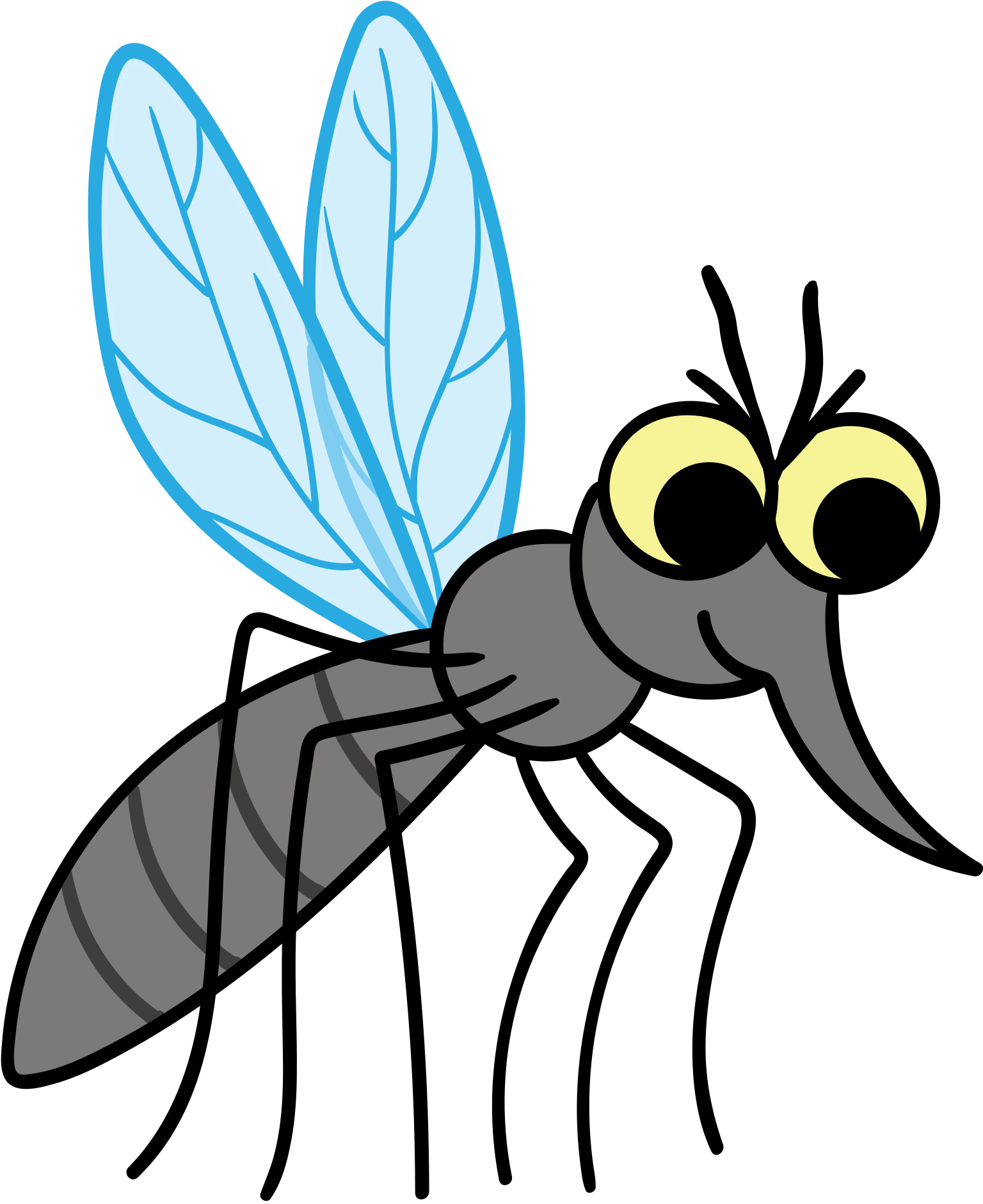 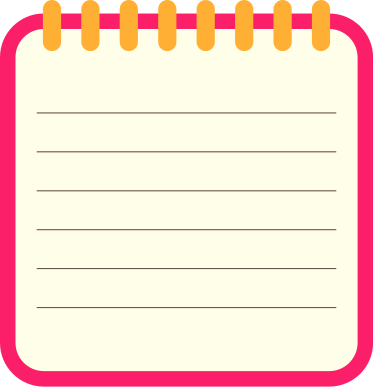 Câu 2: Muỗi truyền bệnh sốt xuất huyết có tên là:
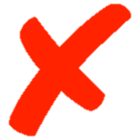 A. Muỗi a-nô-phen
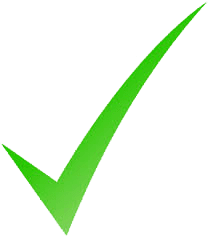 B. Muỗi vằn
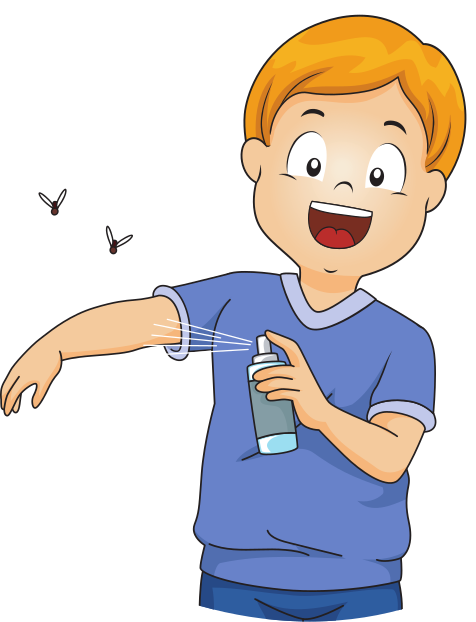 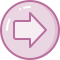 [Speaker Notes: Nhấn chọn vào đáp án.
Nhấn đấu mũi tên bên trái để trở về căn phòng diệt muỗi.]
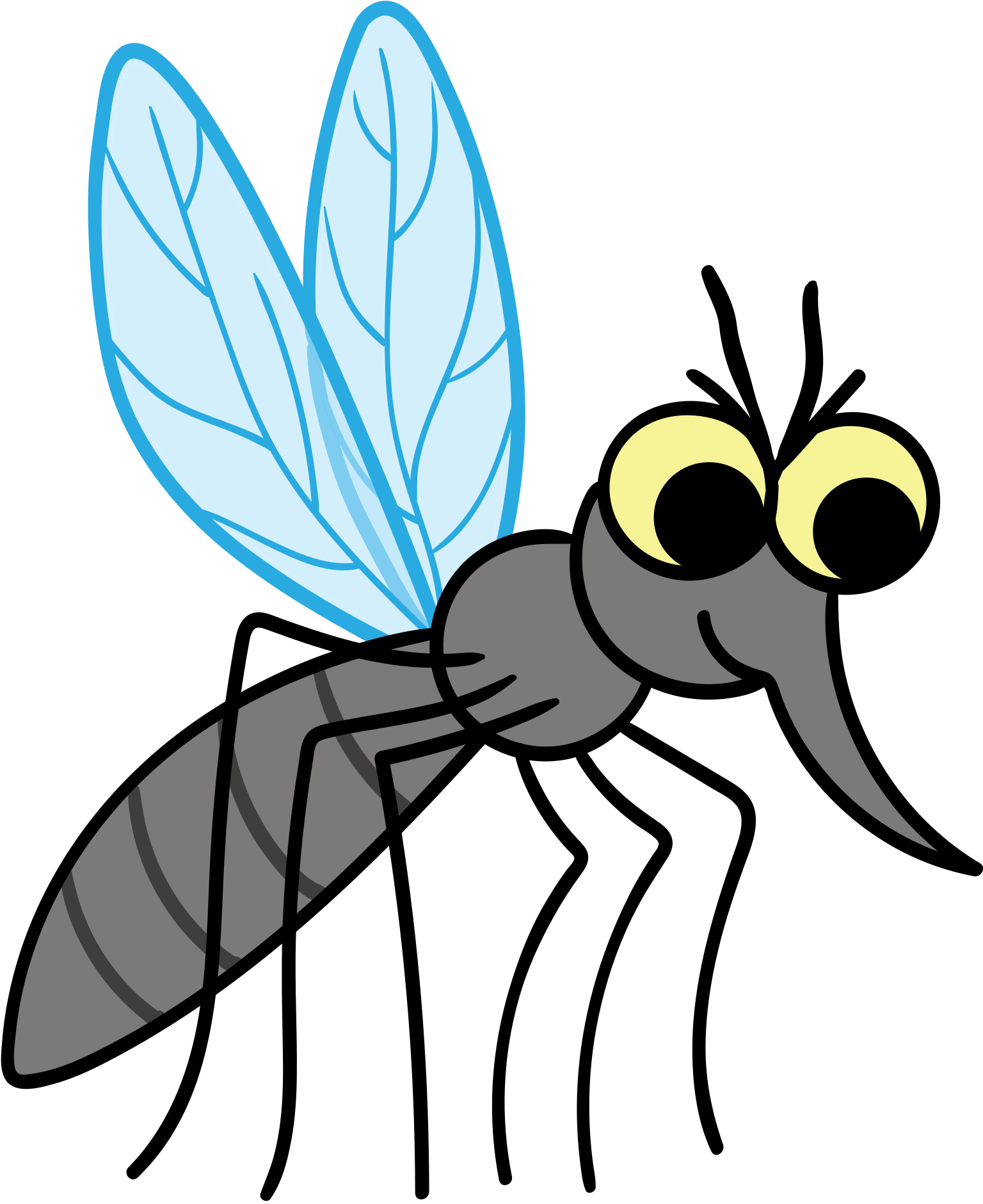 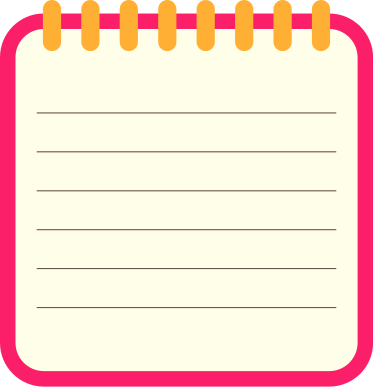 Câu 3: Muỗi vằn thường sống ở đâu?
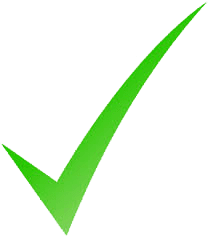 A. Trong nhà
B. Ngoài bụi rậm
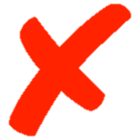 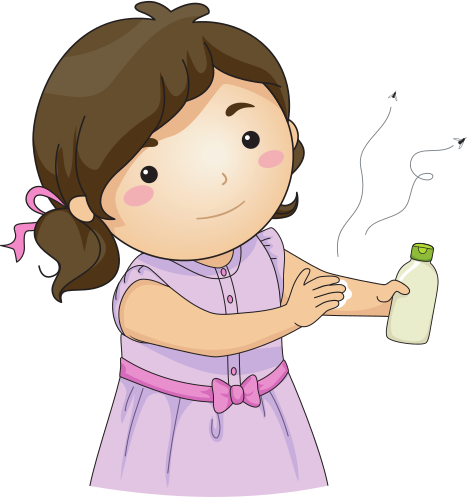 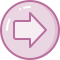 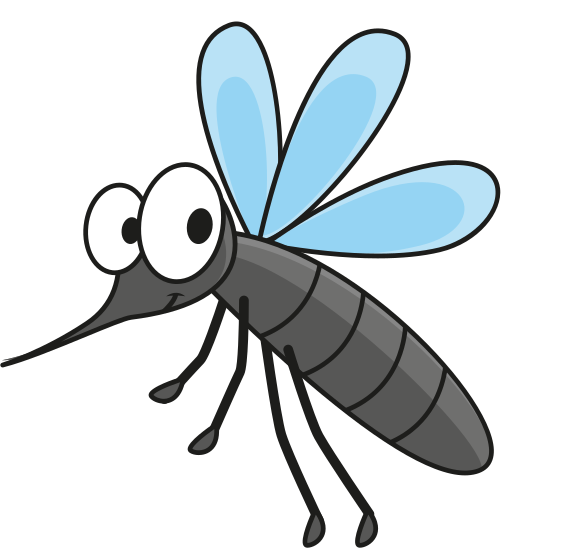 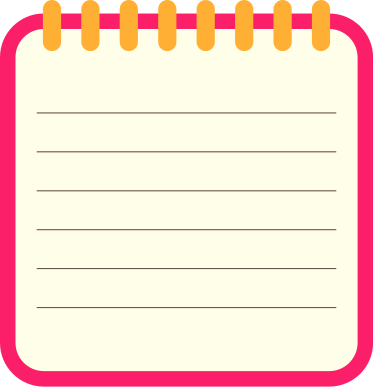 Câu 4: Bọ gậy muỗi vằn thường sống ở đâu?
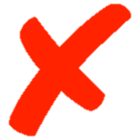 A. Ao tù, nước đọng
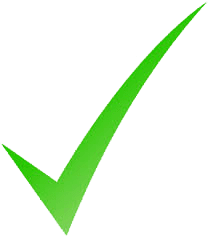 B. Các chum, vại, bể nước
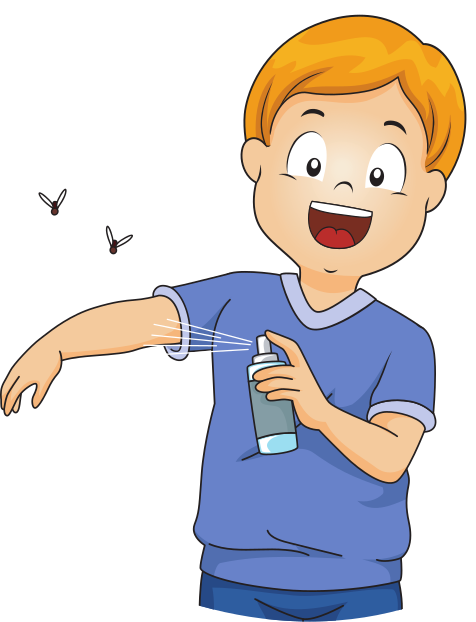 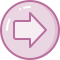 [Speaker Notes: Nhấn chọn vào đáp án.
Nhấn đấu mũi tên bên trái để trở về căn phòng diệt muỗi.]
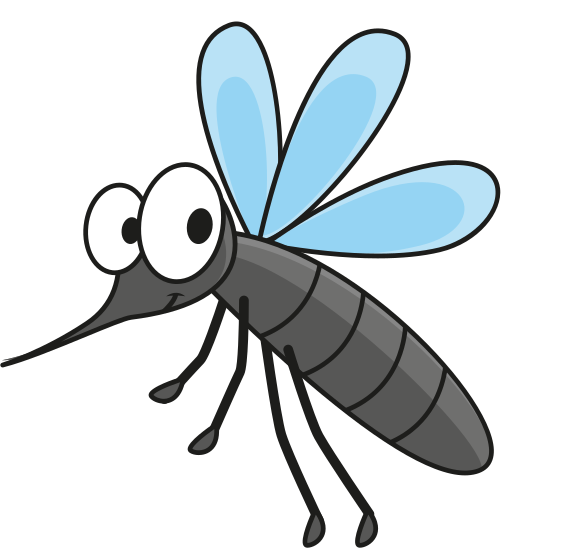 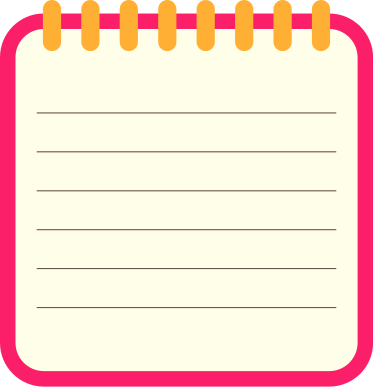 Câu 5: Tại sao bệnh nhân sốt xuất huyết phải nằm màn kể cả ban ngày?
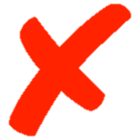 A. Tránh bị gió
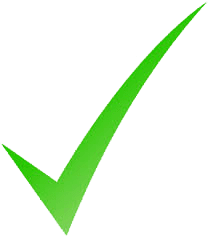 B. Tránh bị muỗi đốt
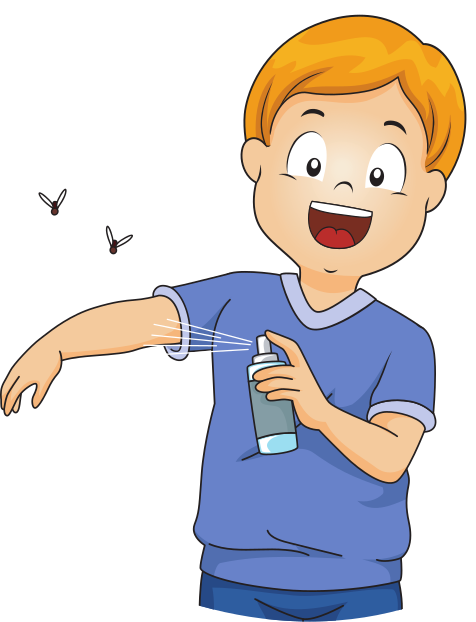 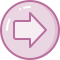 [Speaker Notes: Nhấn chọn vào đáp án.
Nhấn đấu mũi tên bên trái để trở về căn phòng diệt muỗi.]
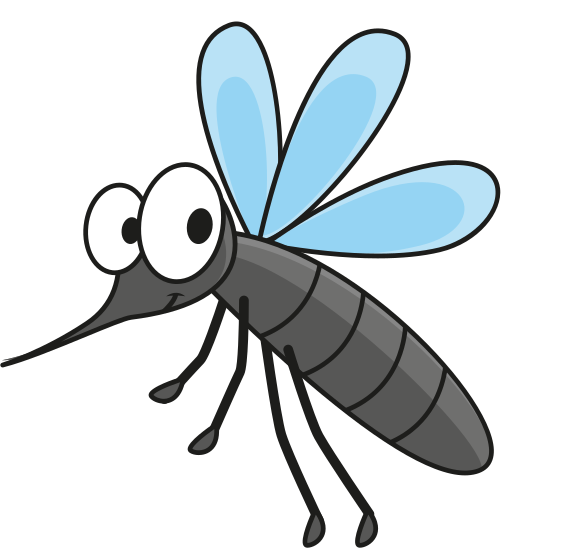 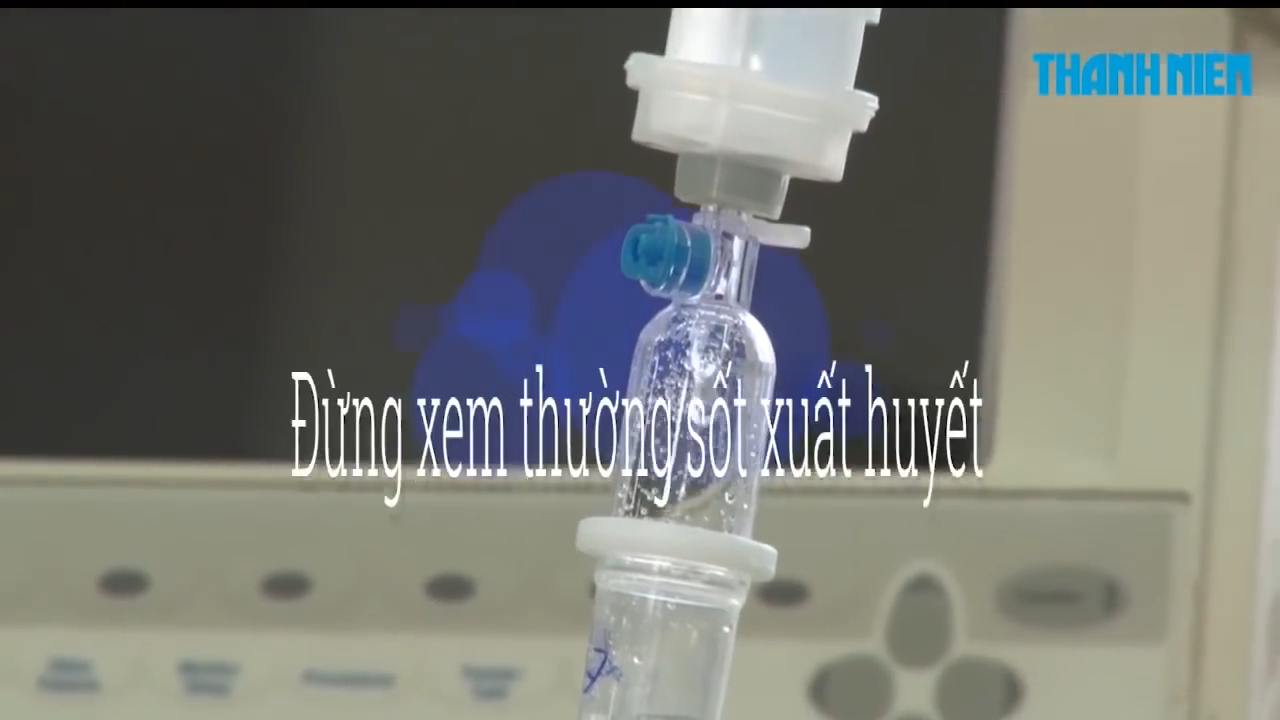 Bệnh sốt xuất huyết có nguy hiểm hay không? Vì sao?
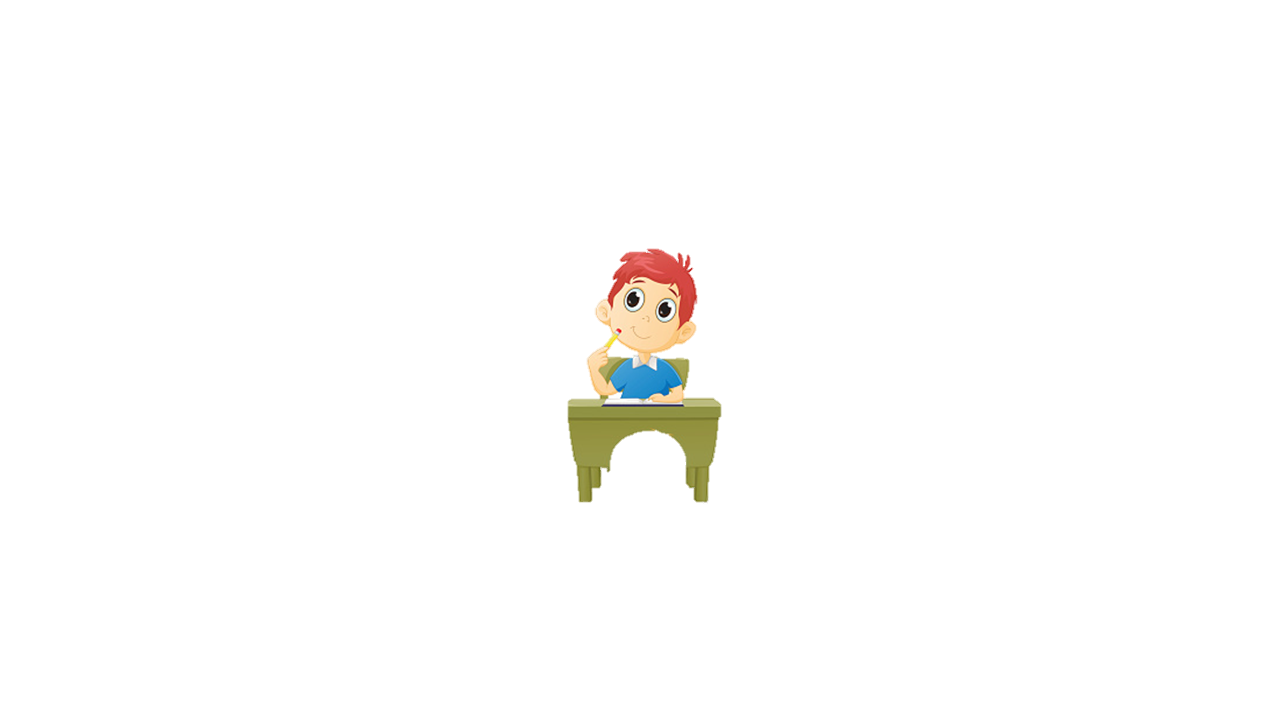 KẾT LUẬN
Sốt xuất huyết là bệnh truyền nhiễm do một loại vi-rút gây ra. Muỗi vằn là động vật trung gian truyền bệnh. Hiện nay chưa có thuốc đặc trị để chữa bệnh này. Khi bị bệnh phải đến cơ sở y tế gần nhất để theo dõi, ngừa sốt cao và biến chứng.
	Sốt xuất huyết là một trong những bệnh nguy hiểm đối với trẻ em. bệnh có diễn biến ngắn, trường hợp nặng (bị xuất huyết bên trong cơ thể) có thể gây chết người trong vòng 3 đến 5 ngày.
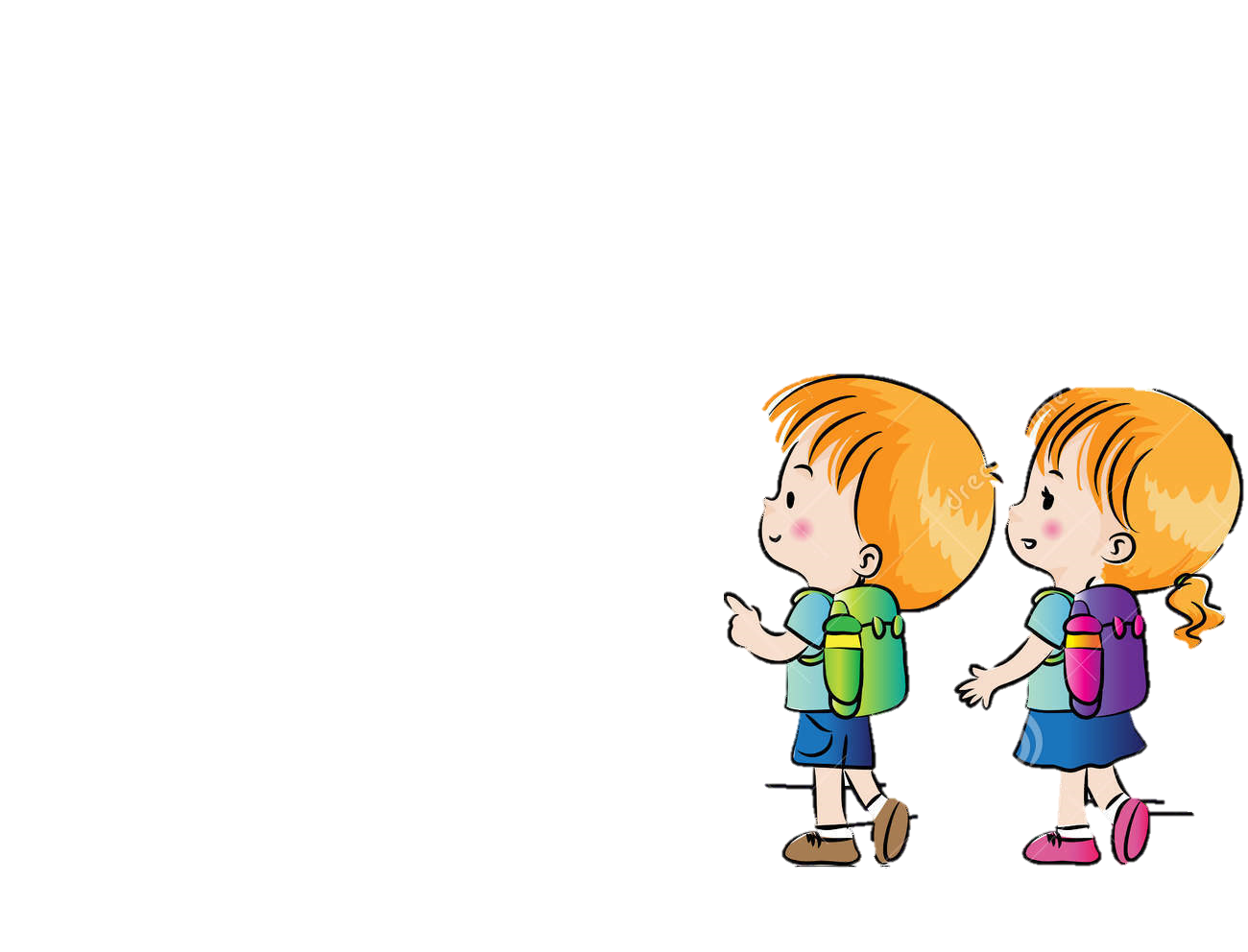 2. Cách phòng tránh bệnh sốt xuất huyết.
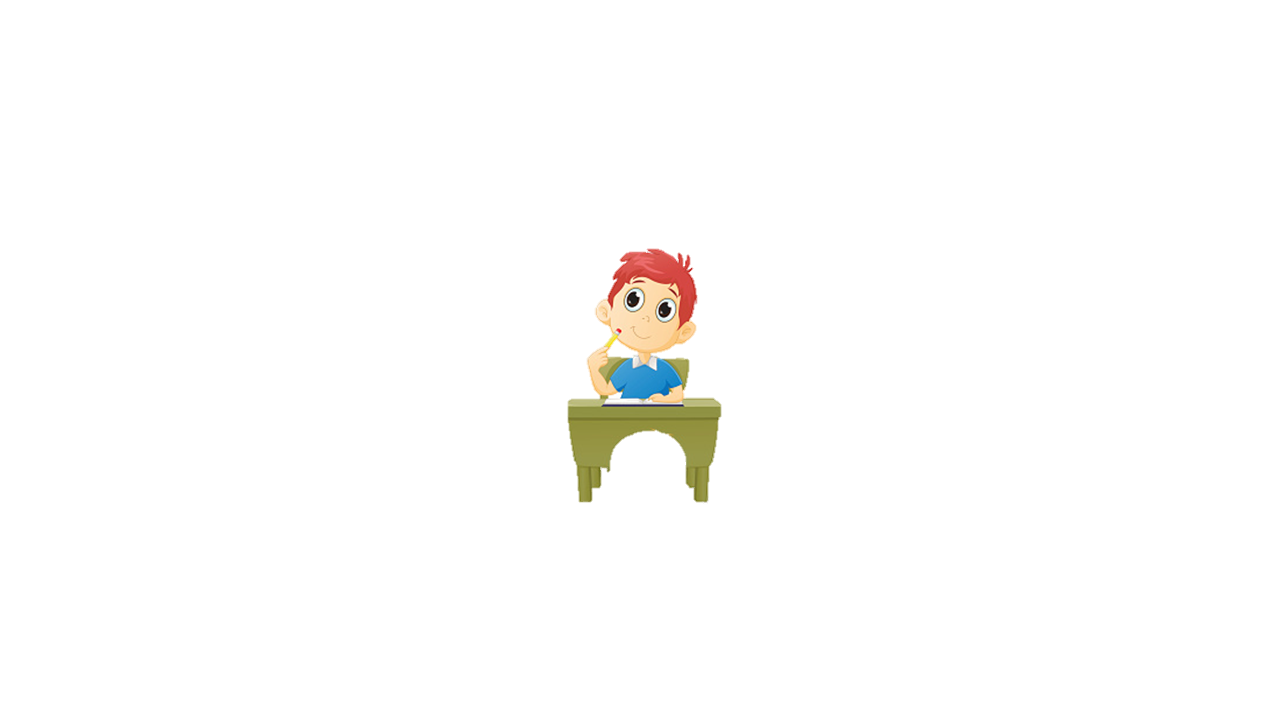 Quan sát hình 2, 3, 4 trang 29 và nêu nội dung, tác dụng từng hình đối với việc phòng tránh bệnh sốt xuất huyết:
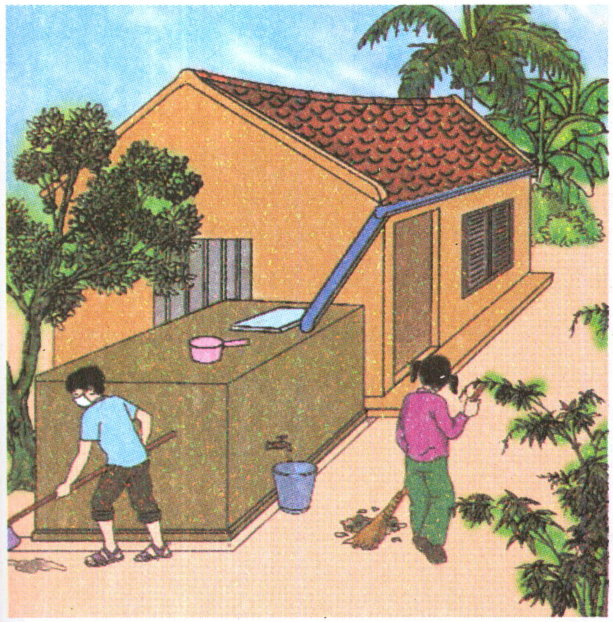 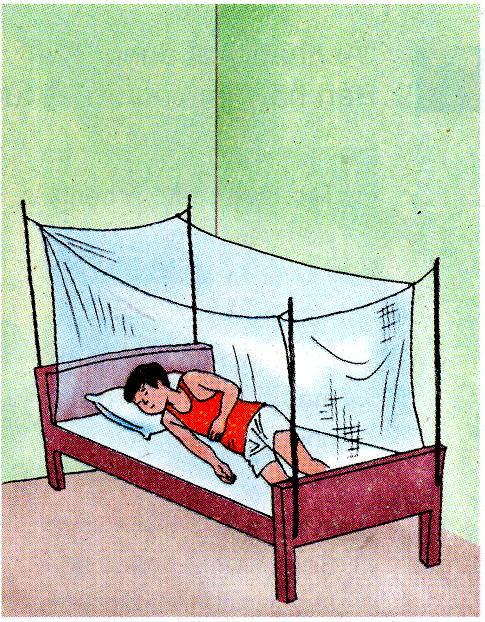 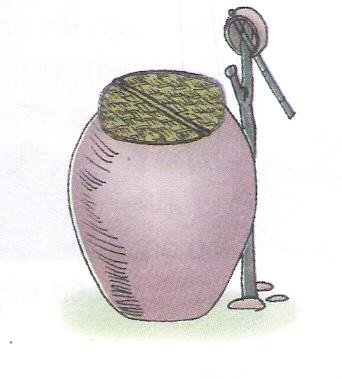 2
3
4
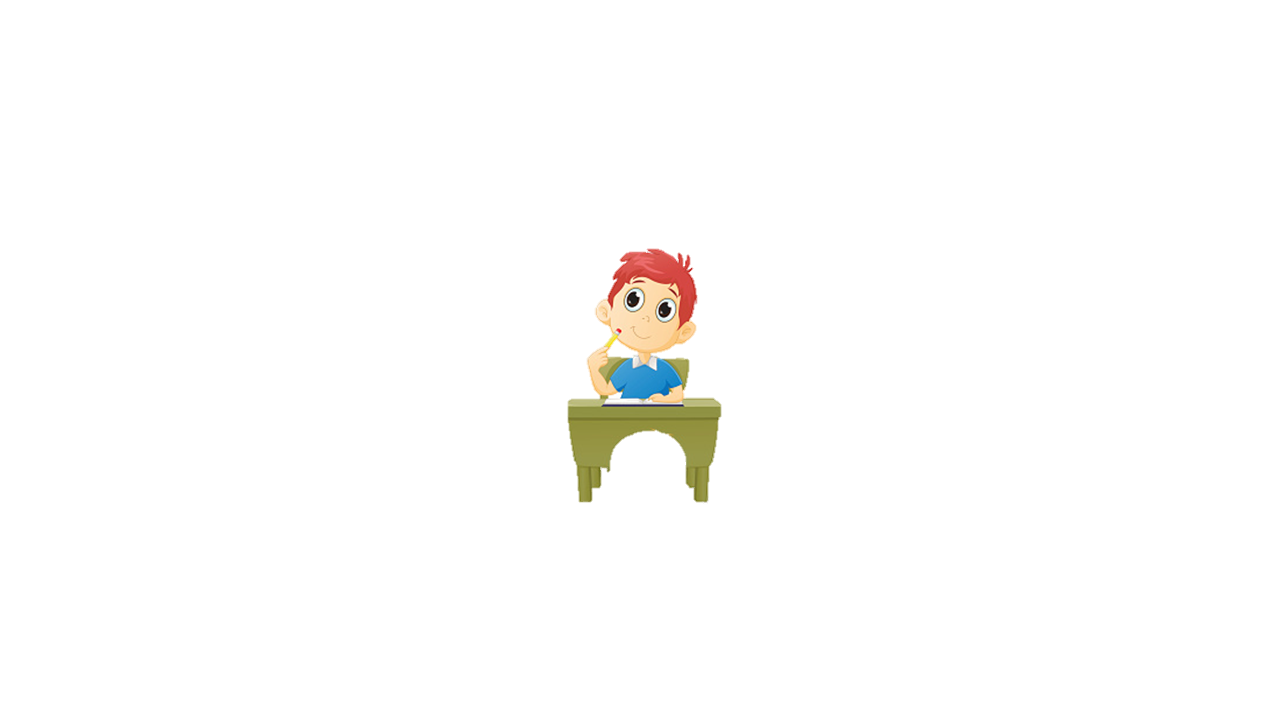 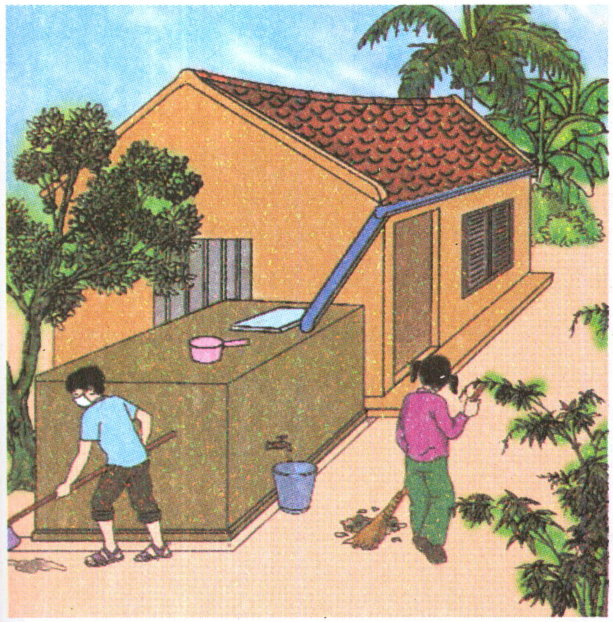 Bể có nắp đậy, bạn nam khơi cống rãnh, bạn nữ quét sân…
2
Để ngăn không cho muỗi ở và đẻ trứng …
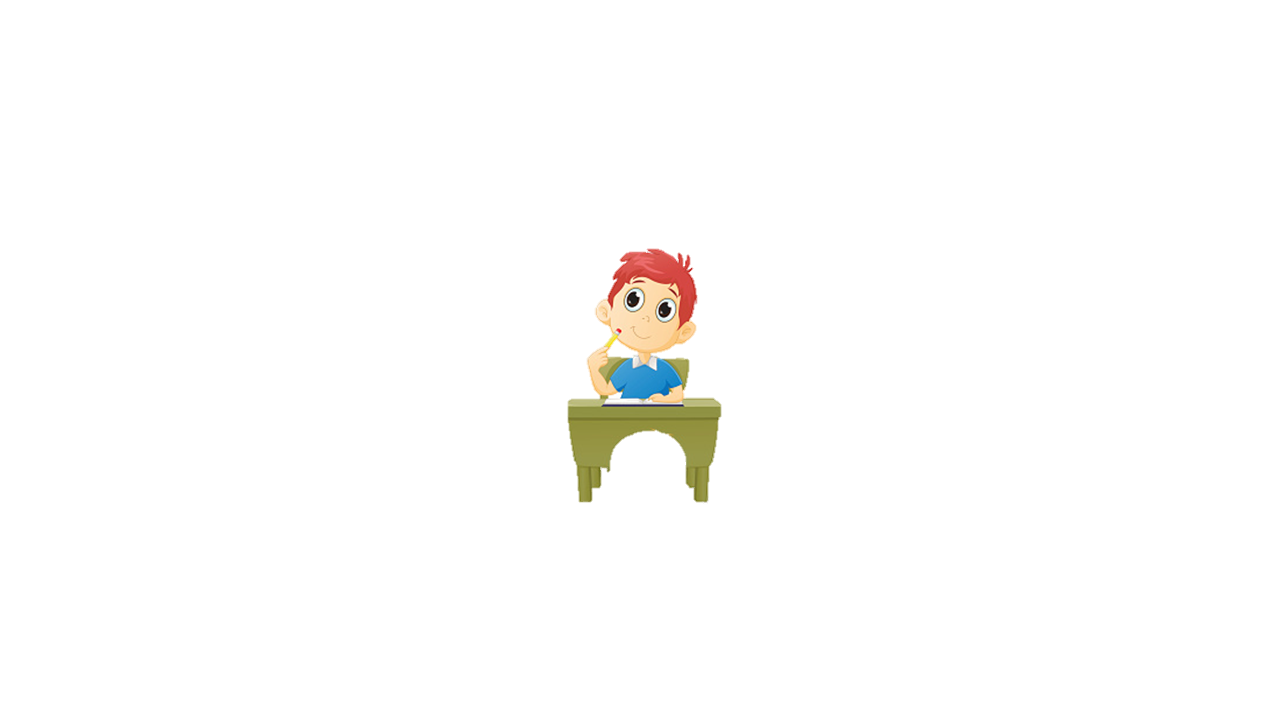 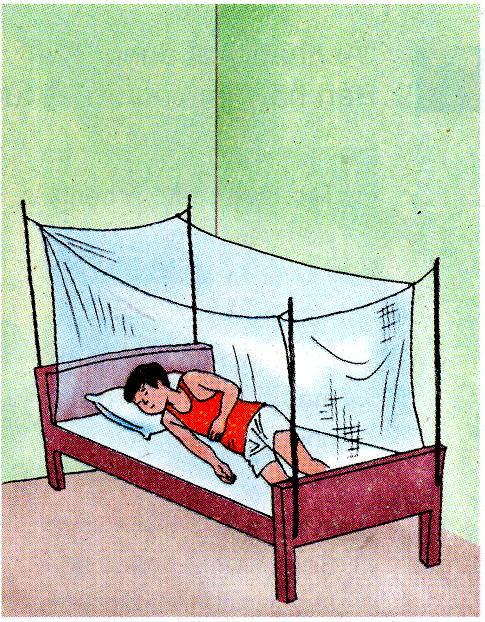 Một bạn ngủ màn, kể cả ban ngày.
Để ngăn không cho muối đốt vì muỗi vằn đốt người cả ban ngày và ban đêm.
3
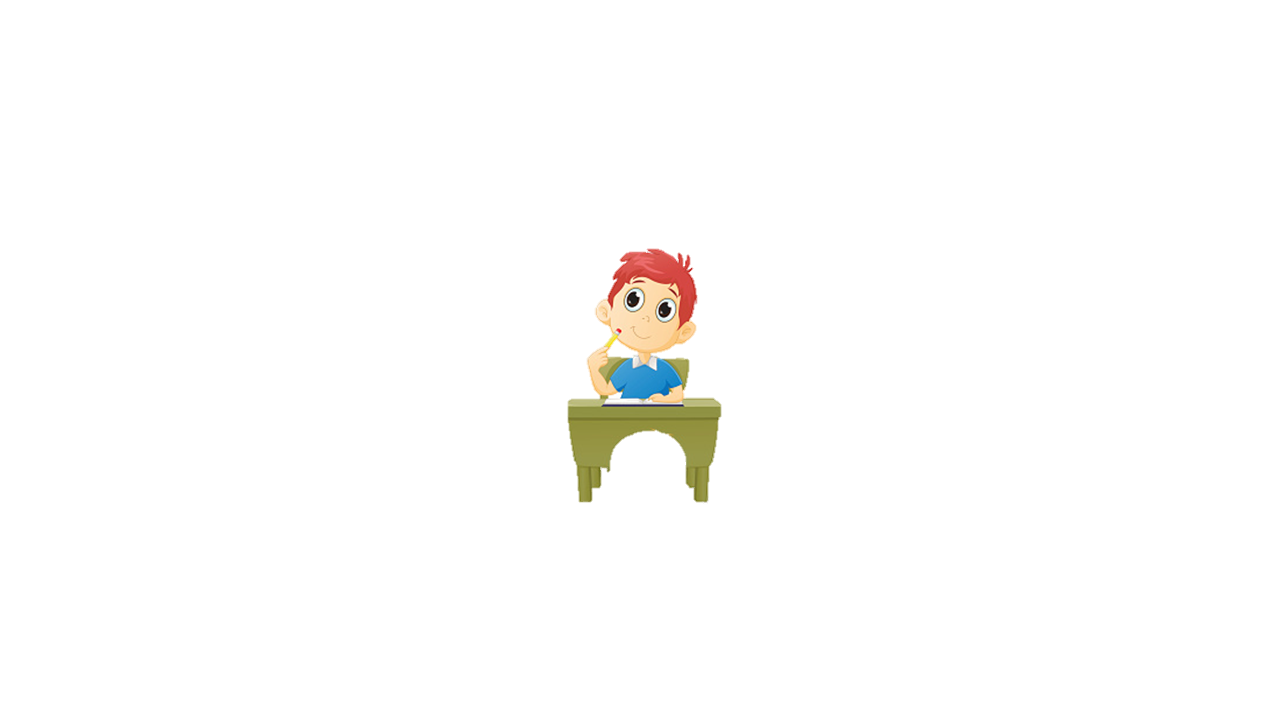 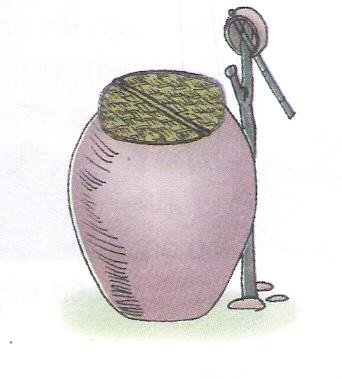 Chum nước có nắp đậy kín.
4
Để ngăn không cho muỗi vằn vào đẻ trứng …
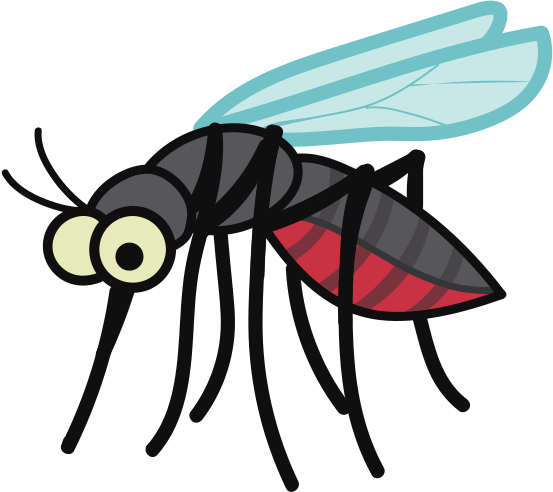 Nêu những việc nên làm để phòng chống sốt xuất huyết
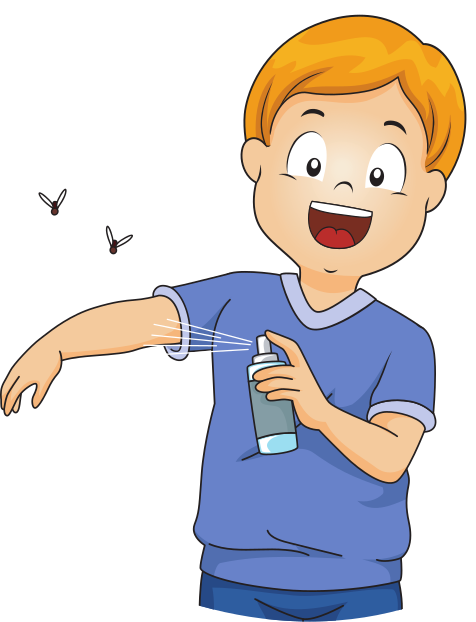 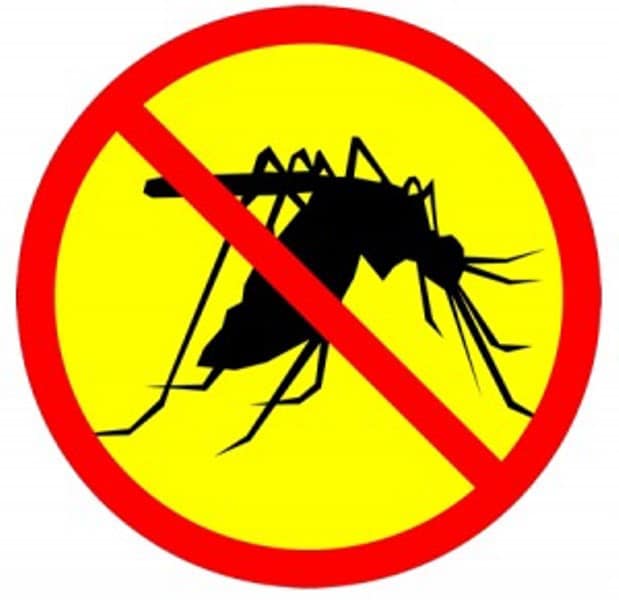 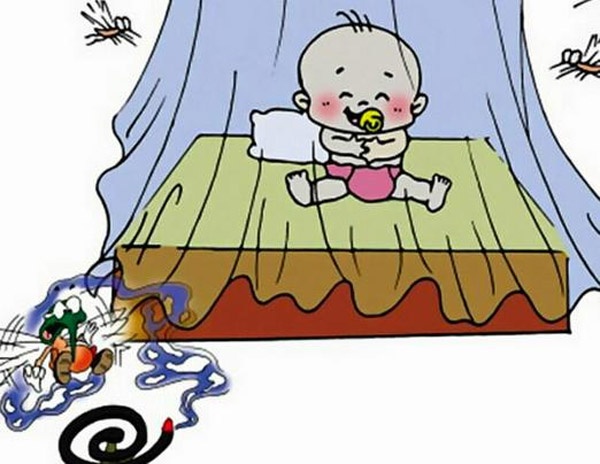 Để diệt muỗi và tránh bị muỗi đốt, ta cần thực hiện các việc làm sau:
Vệ sinh nhà ở và môi trường xung quanh.
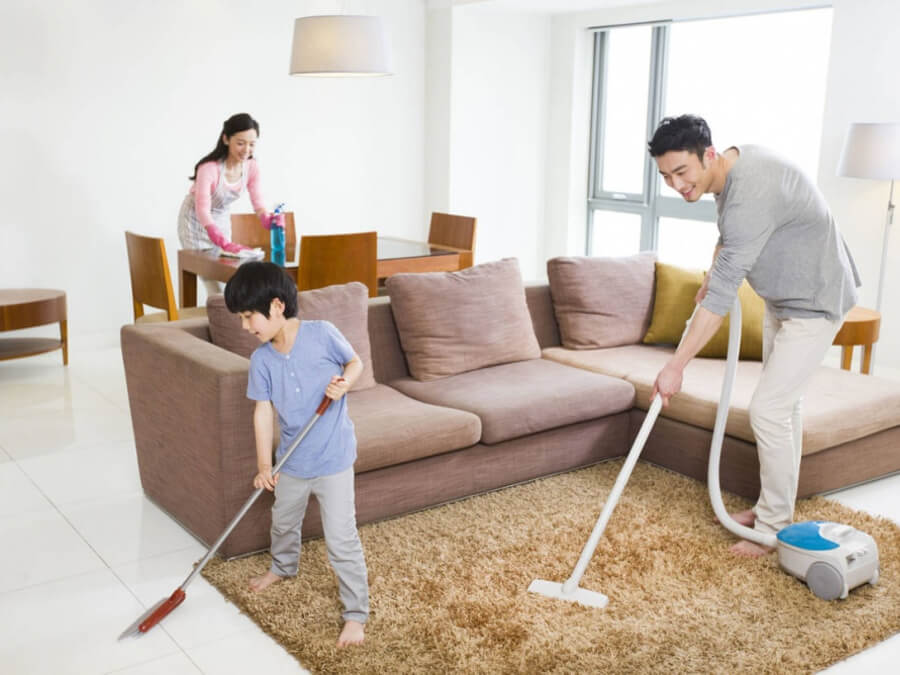 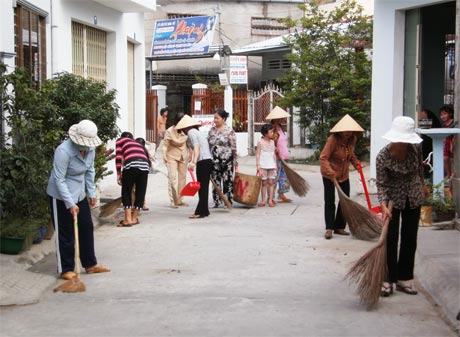 Khai thông cống rãnh., không để ao tù, nước đọng.
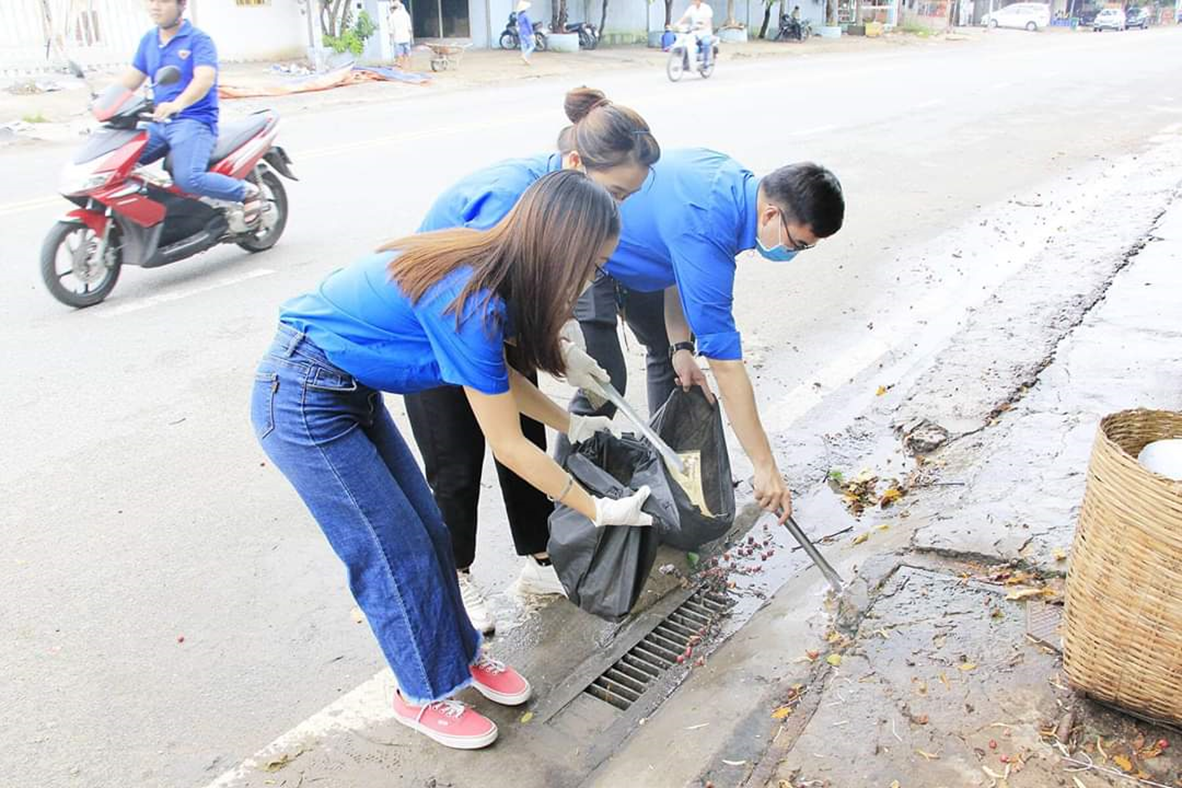 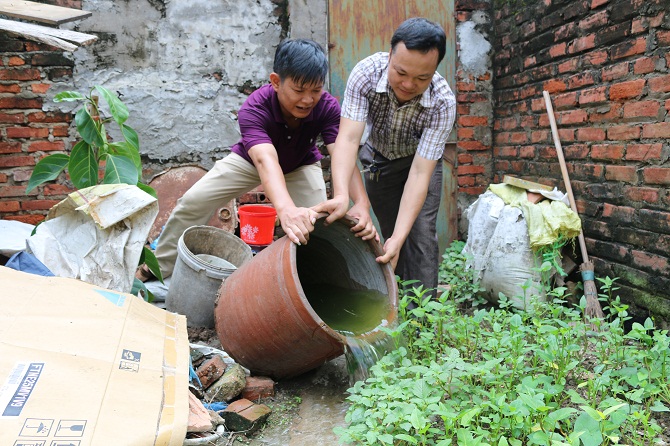 Tránh để muỗi đốt
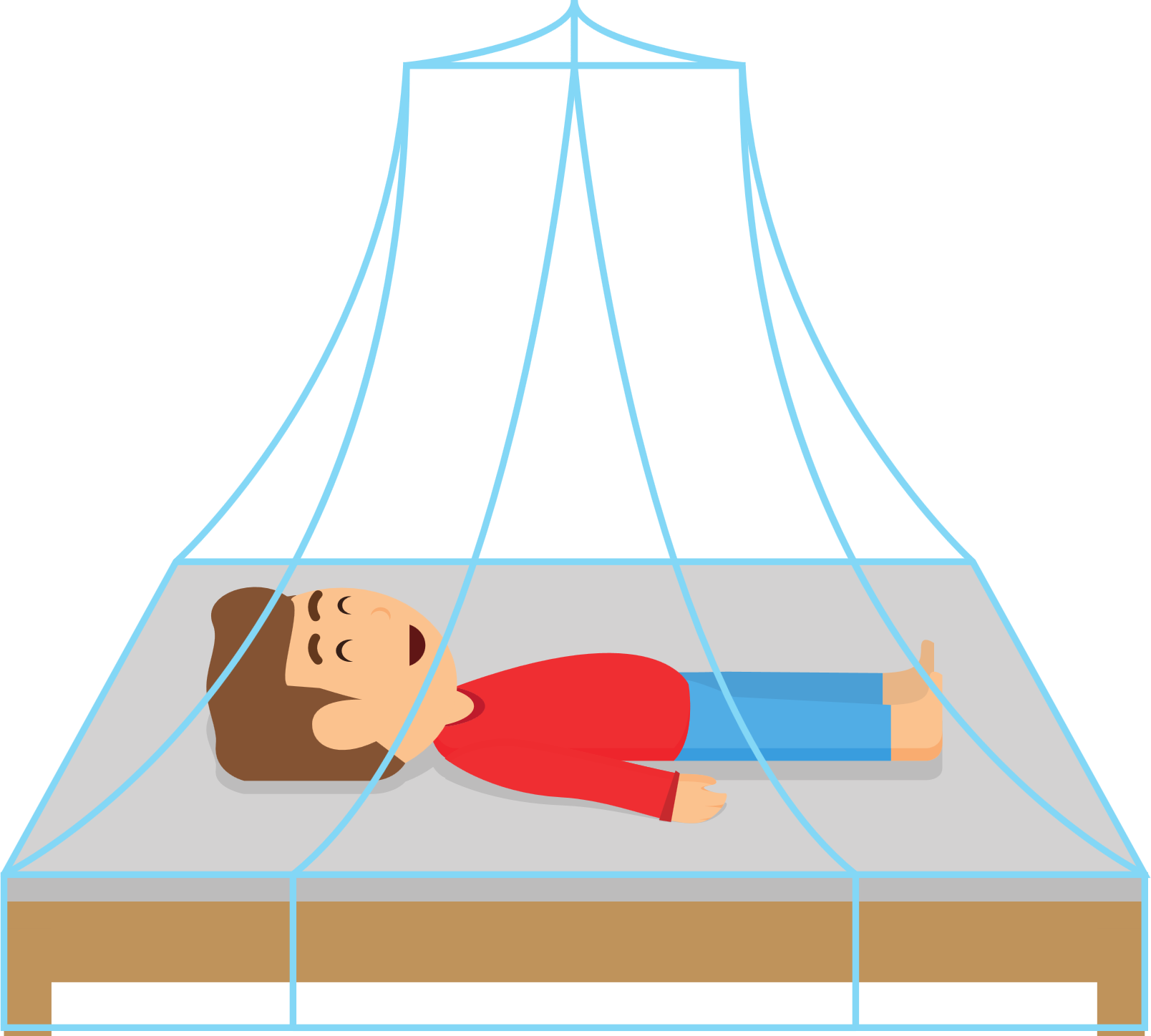 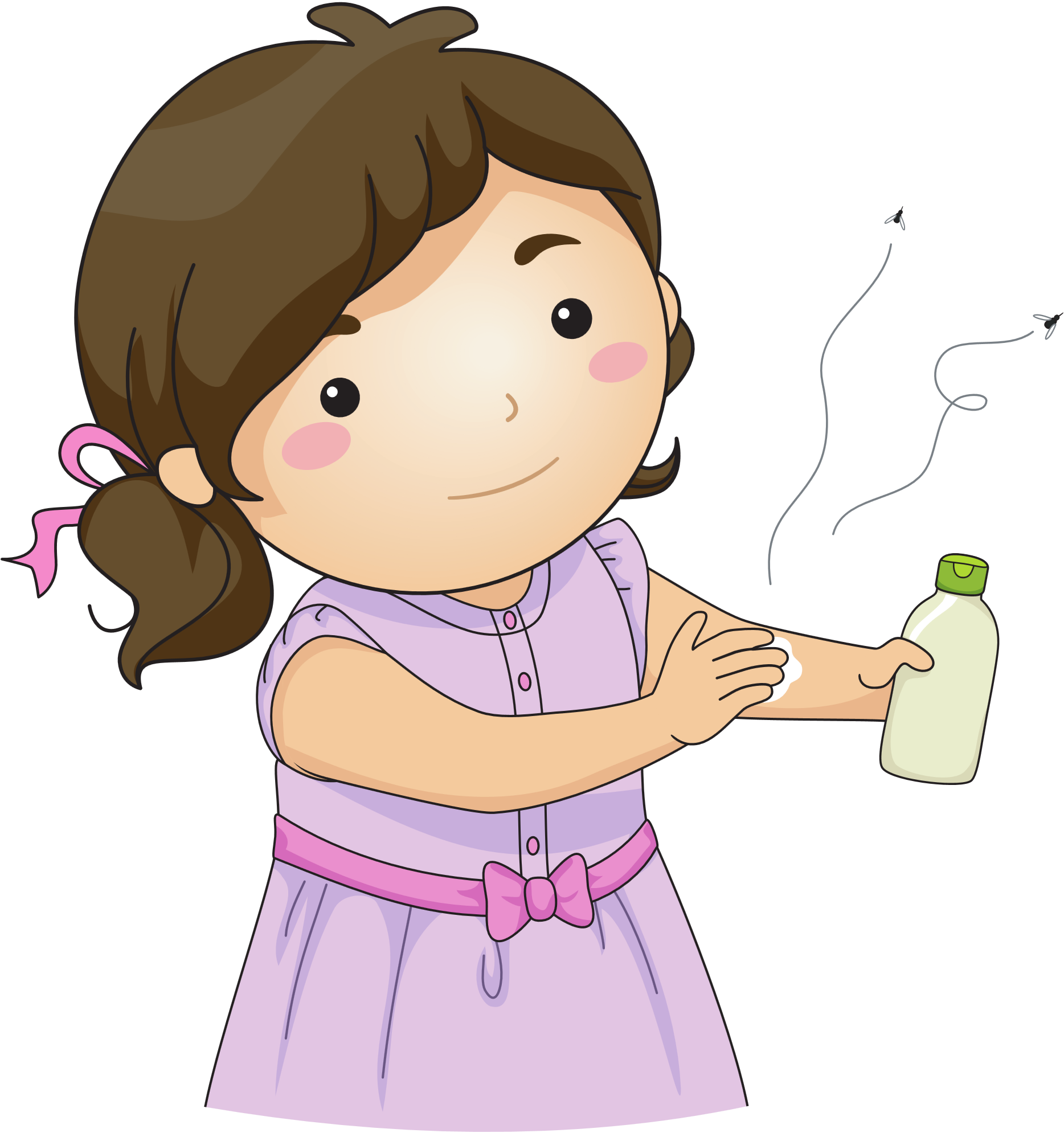 Vận dụng tại trường học
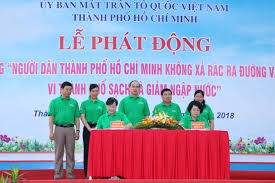 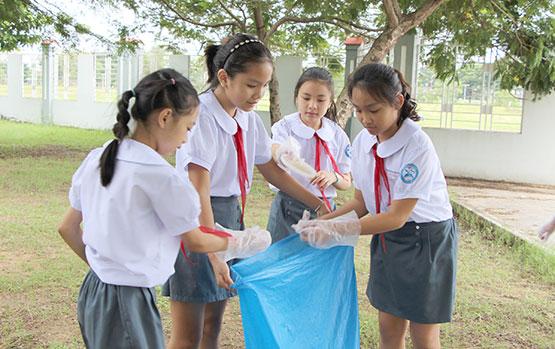 [Speaker Notes: Lồng ghép GDMT xanh sạch đẹp, thực hiện chỉ thị 19]
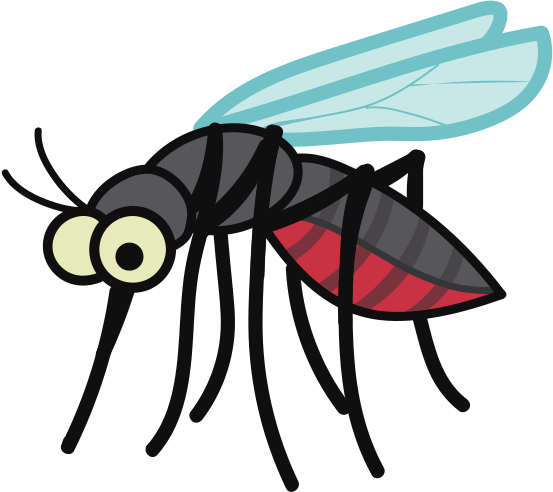 Gia đình bạn thường sử dụng cách nào để diệt muỗi và bọ gậy?
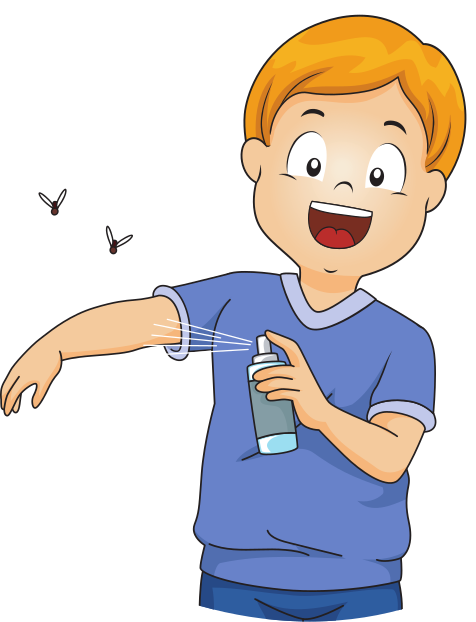 Diệt muỗi, diệt bọ gậy
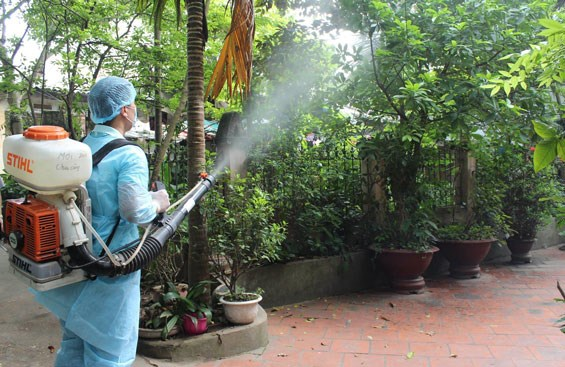 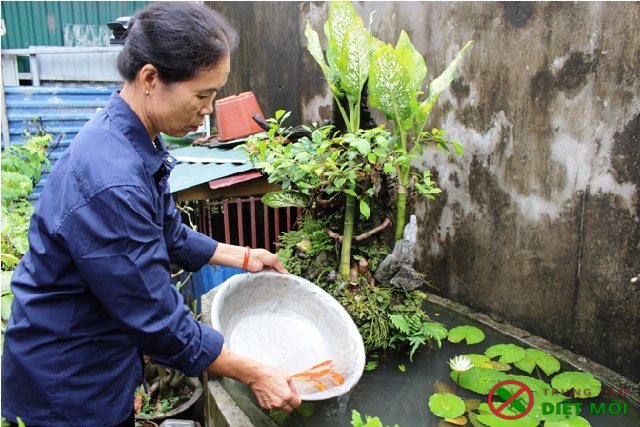 VIDEO
Tuyên truyền phòng chống sốt xuất huyết
KẾT LUẬN
Cách phòng bệnh sốt xuất huyết tốt nhất là giữ vệ sinh nhà ở và môi trường xung quanh, diệt muỗi, diệt bọ gậy và tránh để muỗi đốt.
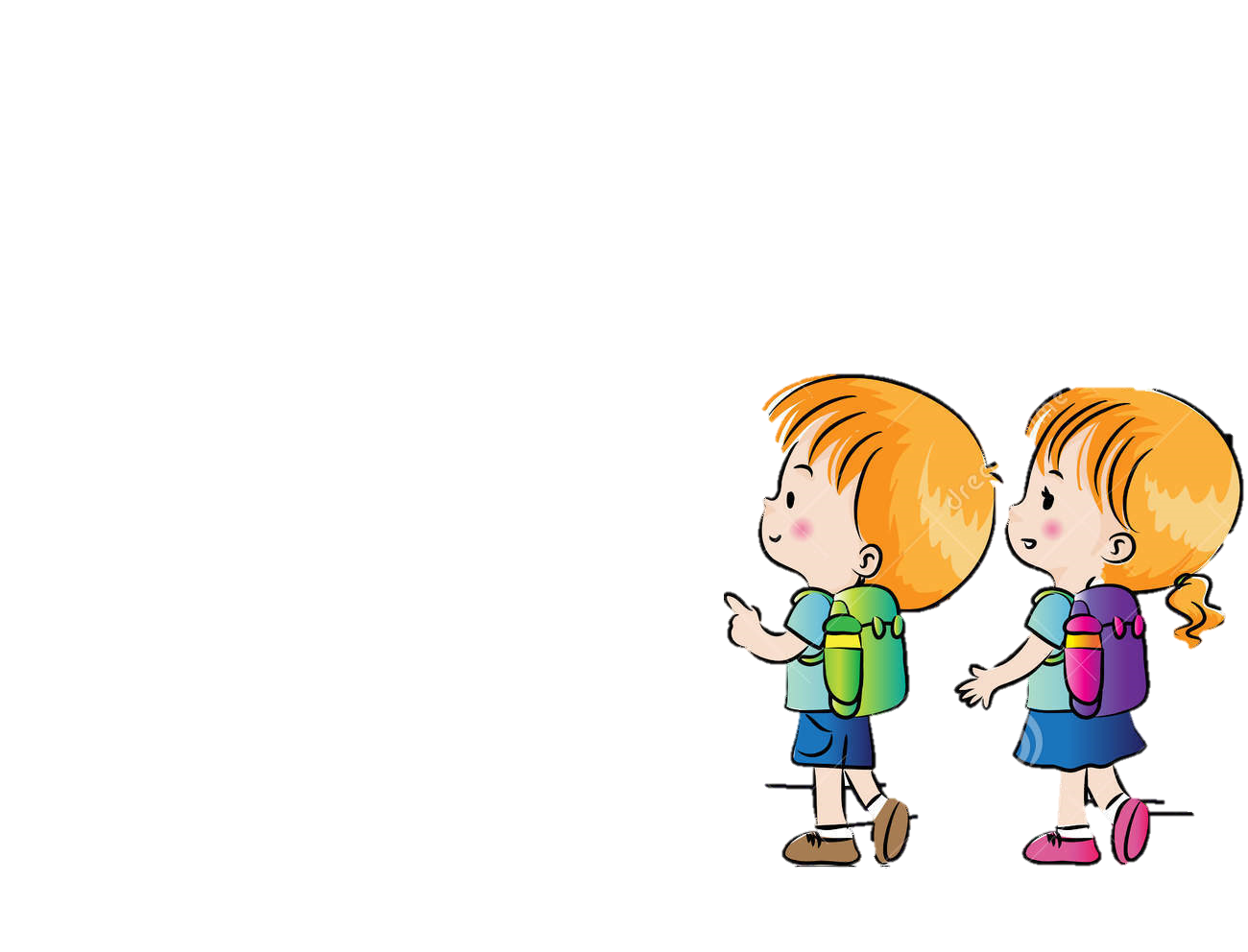 VIDEO
Cách phòng bệnh sốt xuất huyết cho bé.
Chuẩn bị bài sau
Sưu tầm các thông tin 
về bệnh viêm não.
CHÚC CÁC EM HỌC TỐT
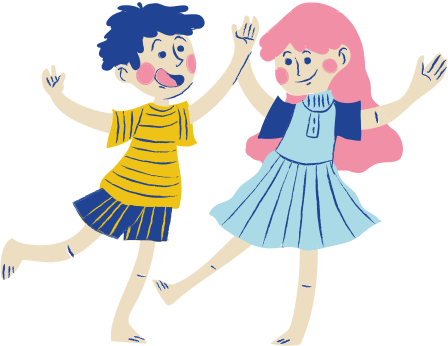